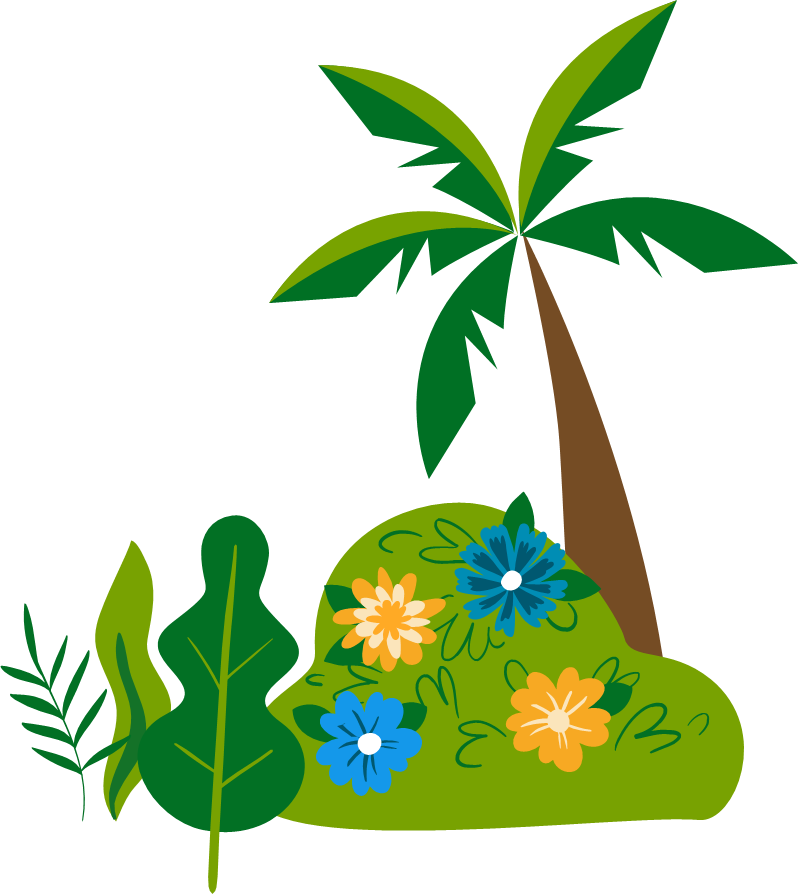 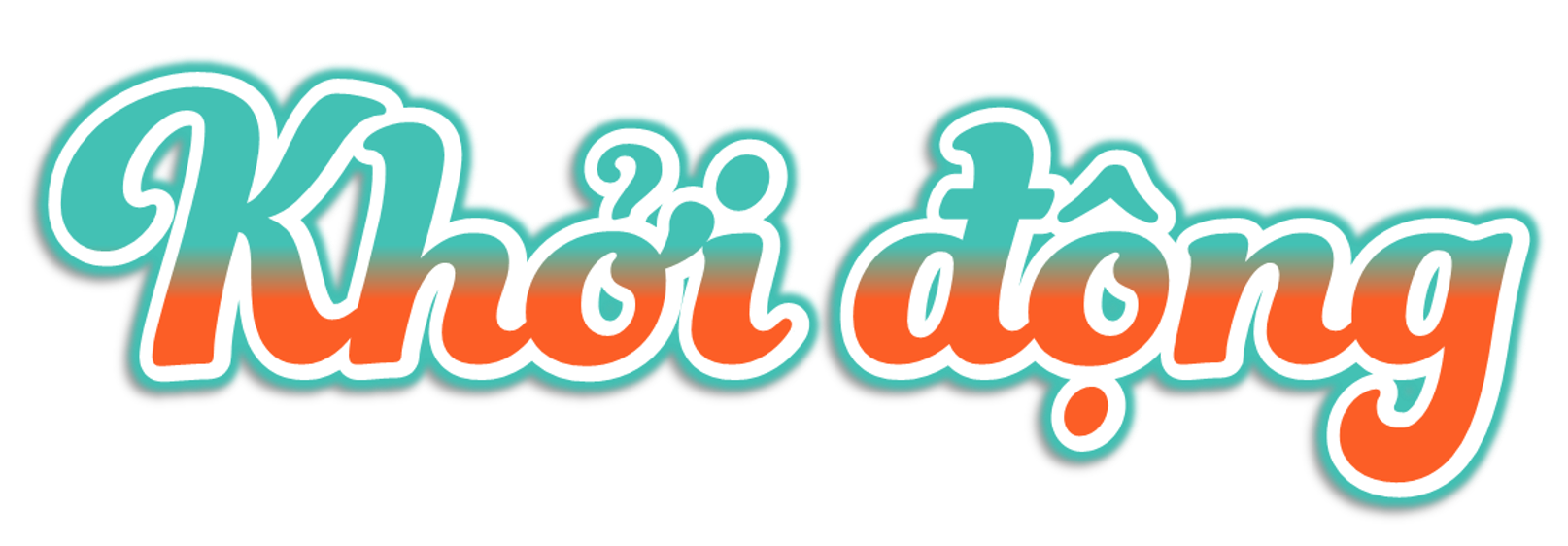 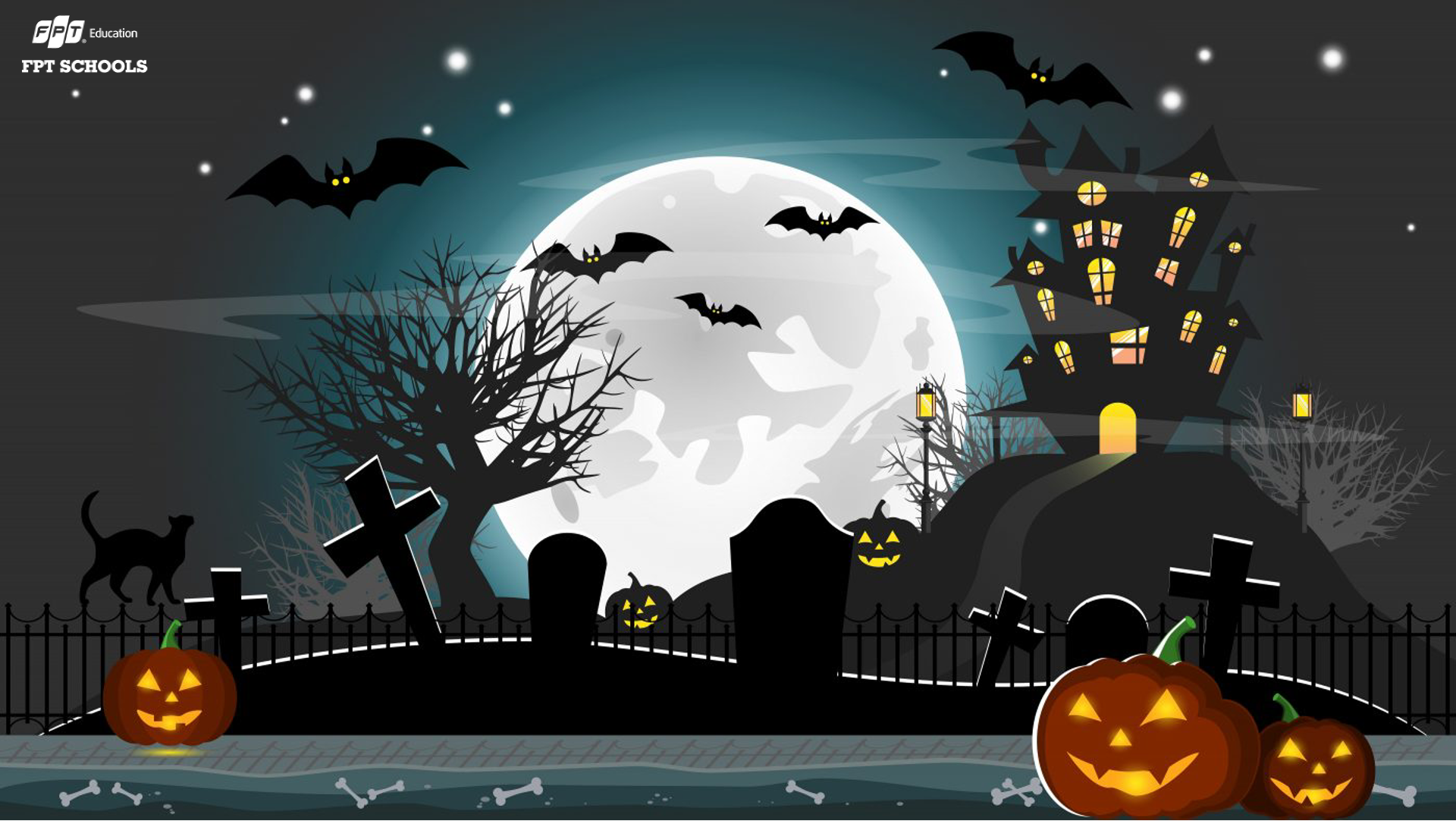 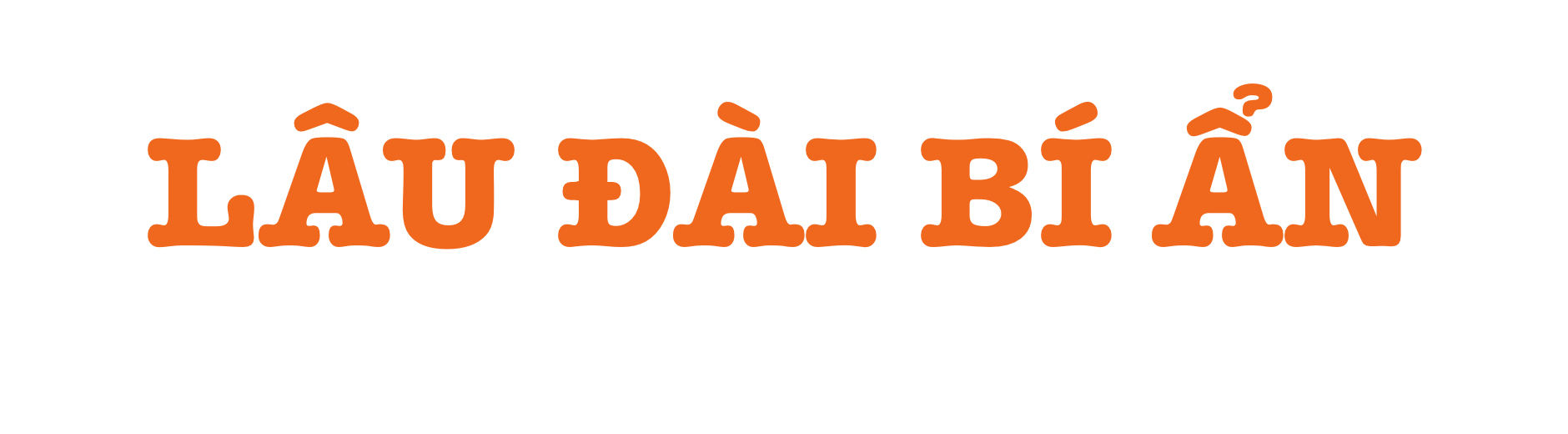 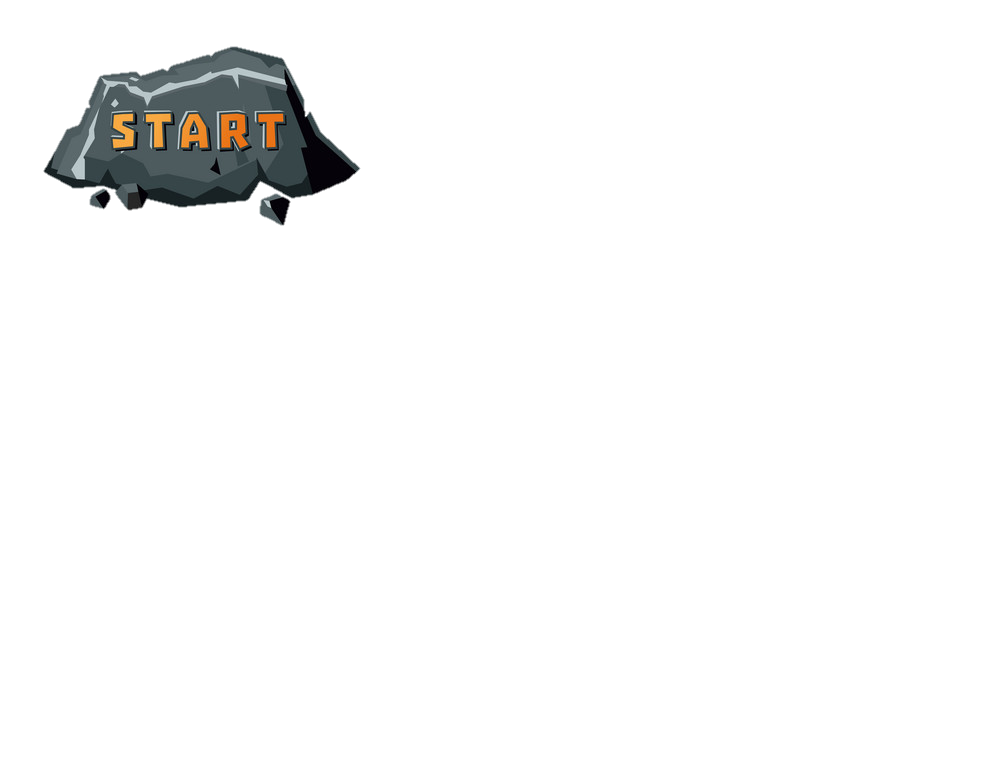 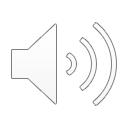 [Speaker Notes: Có một lâu đài chứa rất nhiều căn phòng bí mật. Chúng ta hãy cũng khám phá lâu đài này và vượt qua các thử thách ở mỗi căn phòng bí mật nhé.]
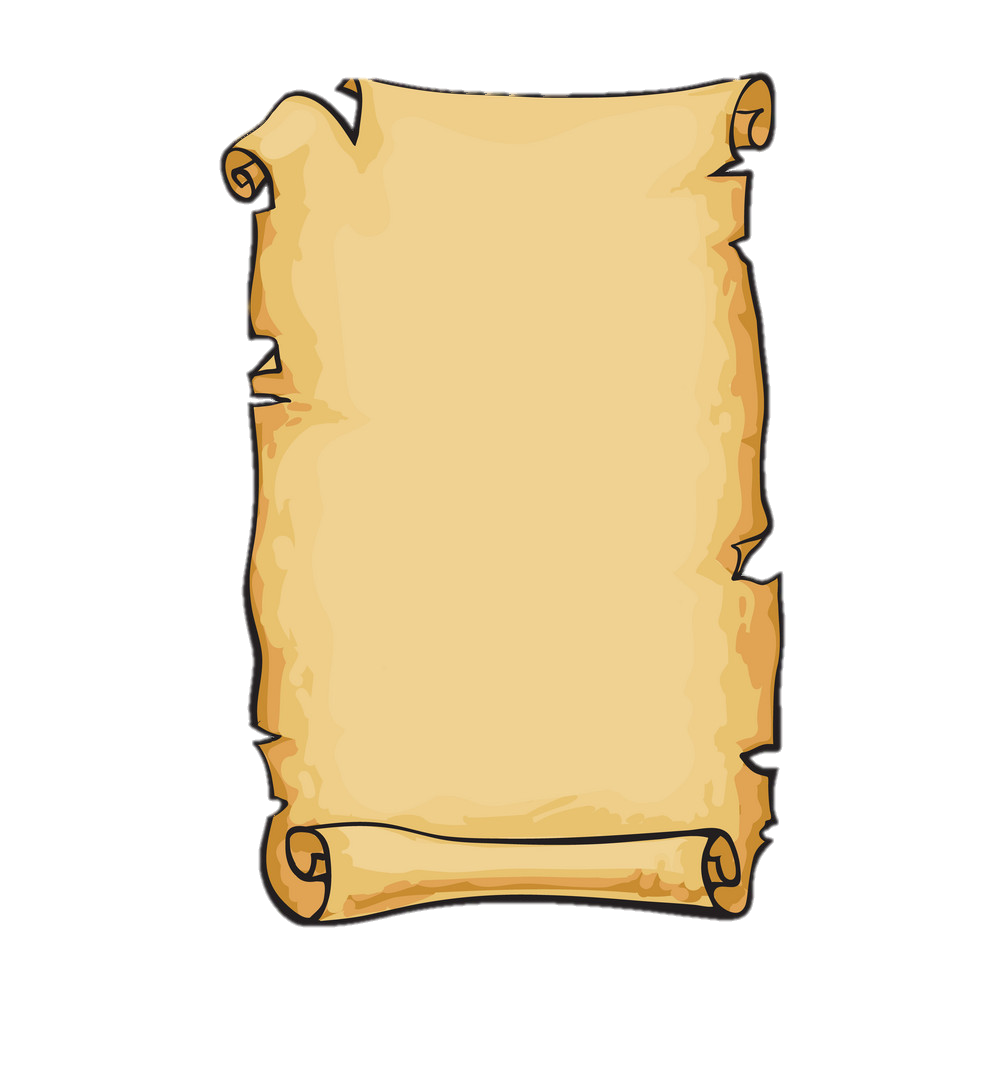 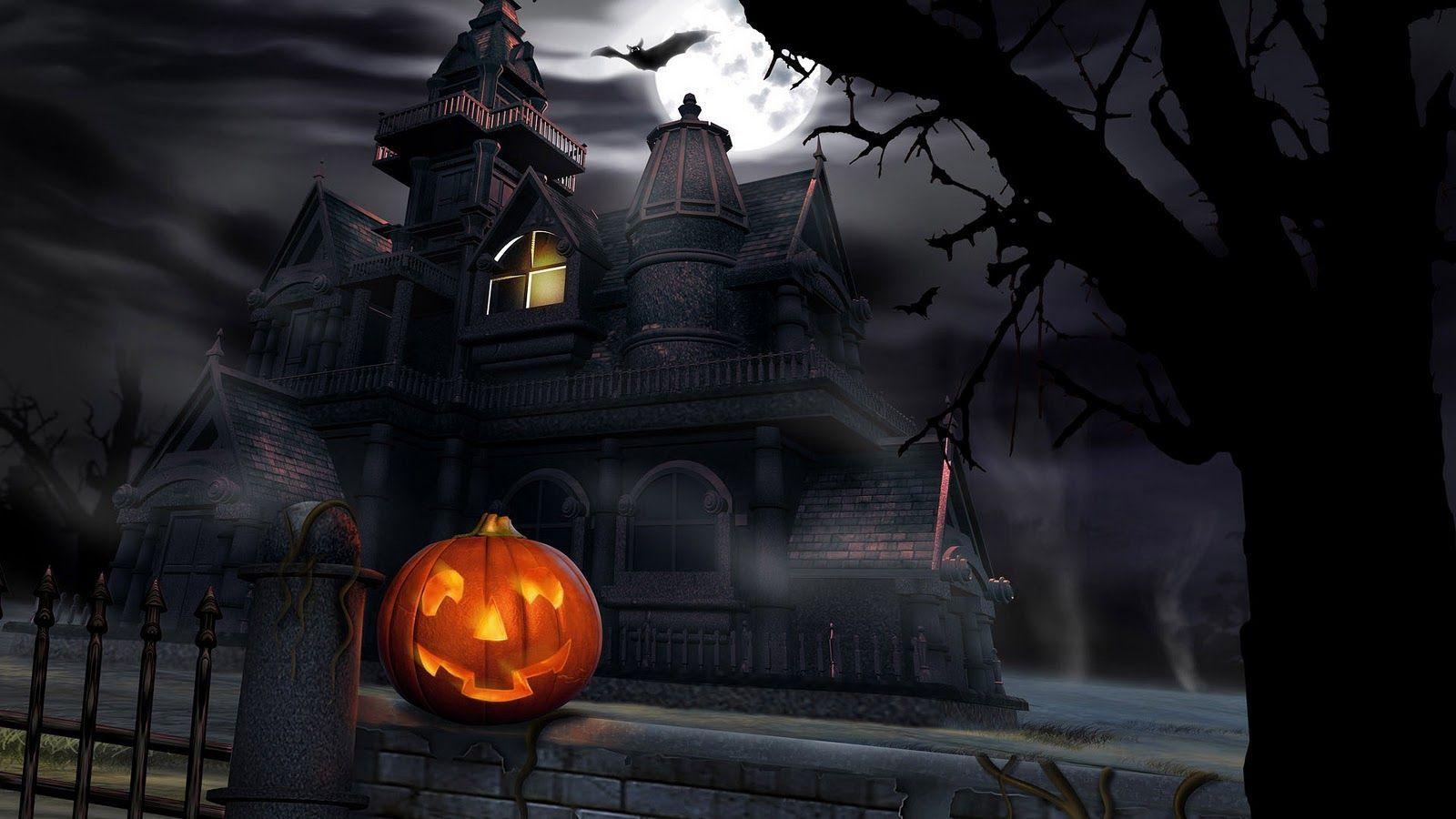 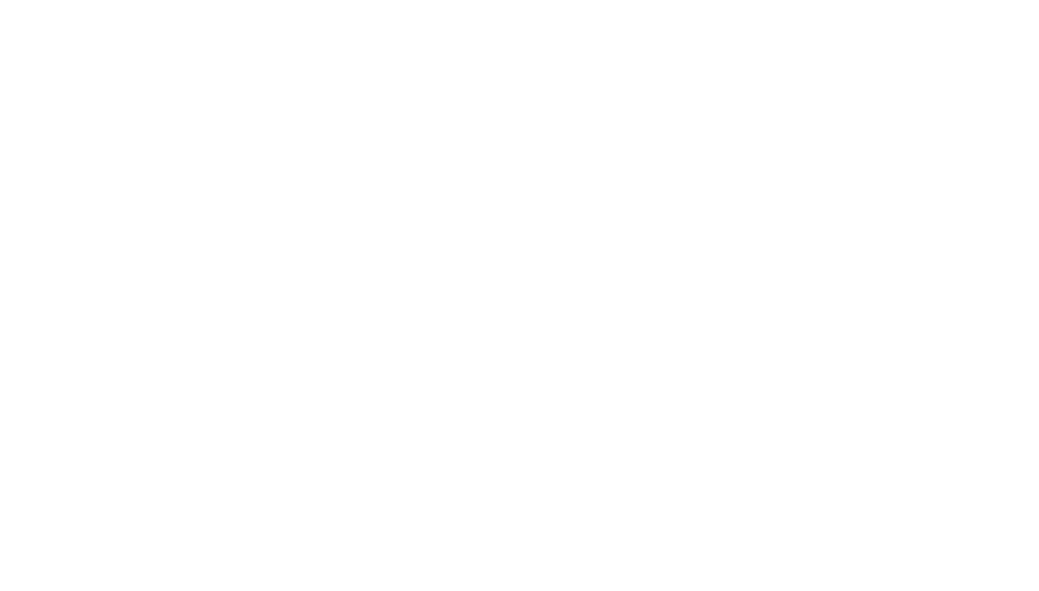 THỬ THÁCH 1
Hãy thu thập đủ 3 cây kẹo trong căn phòng cú mèo.
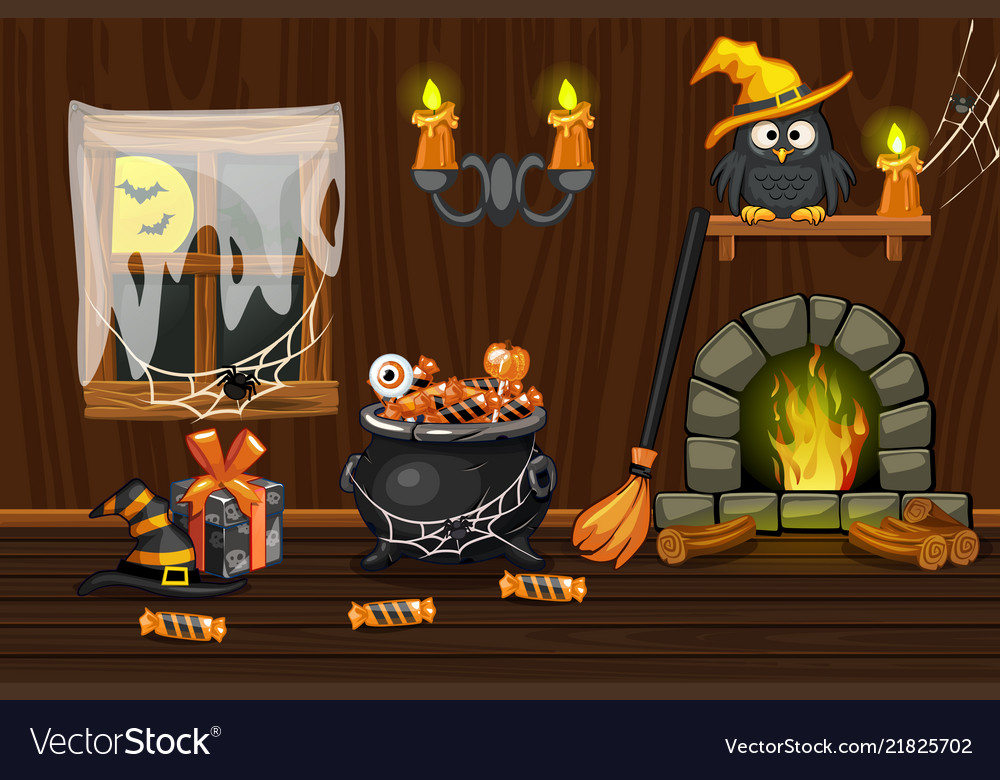 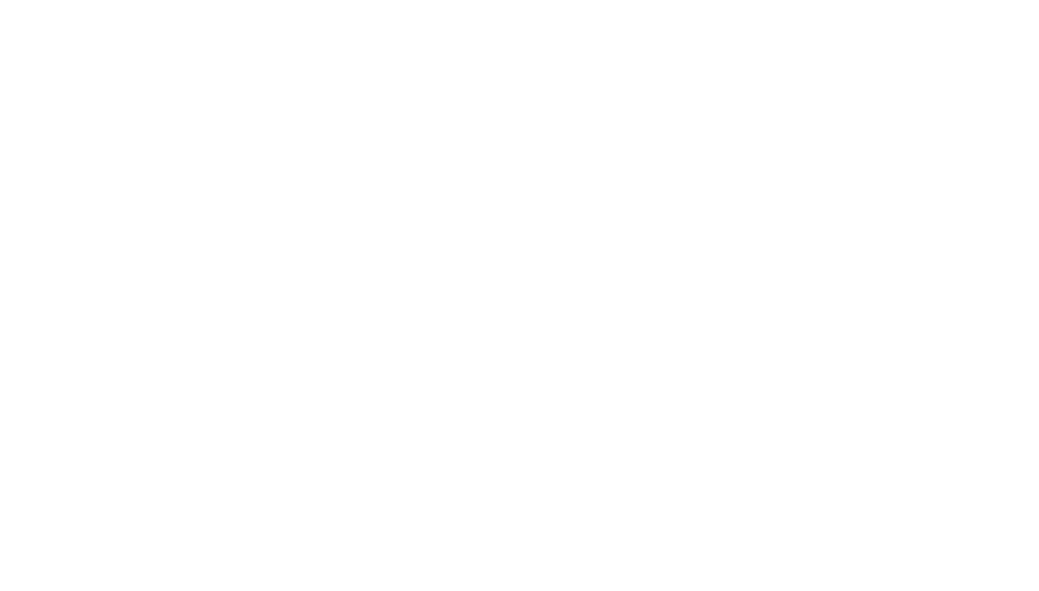 Nêu vị trí của lục địa Ô xtrây-li-a
Lục địa Ô xtrây- li-a nằm ở nam bán cầu , có đường chí tuyến nam đi qua giữa lãnh thổ
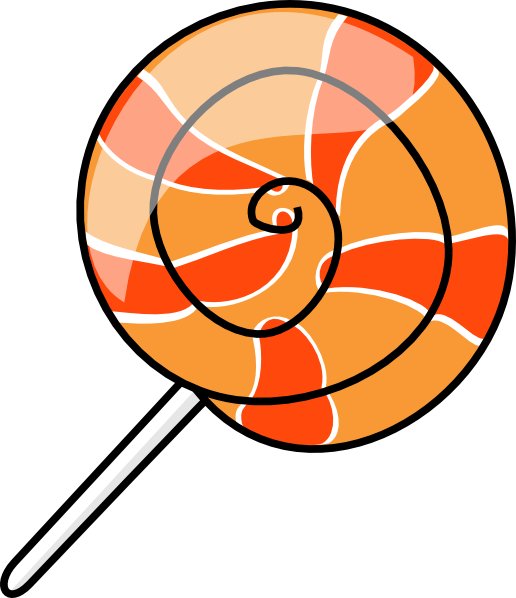 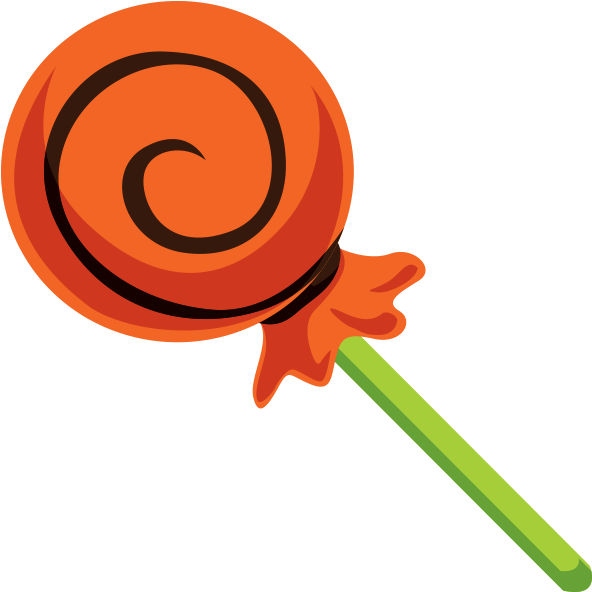 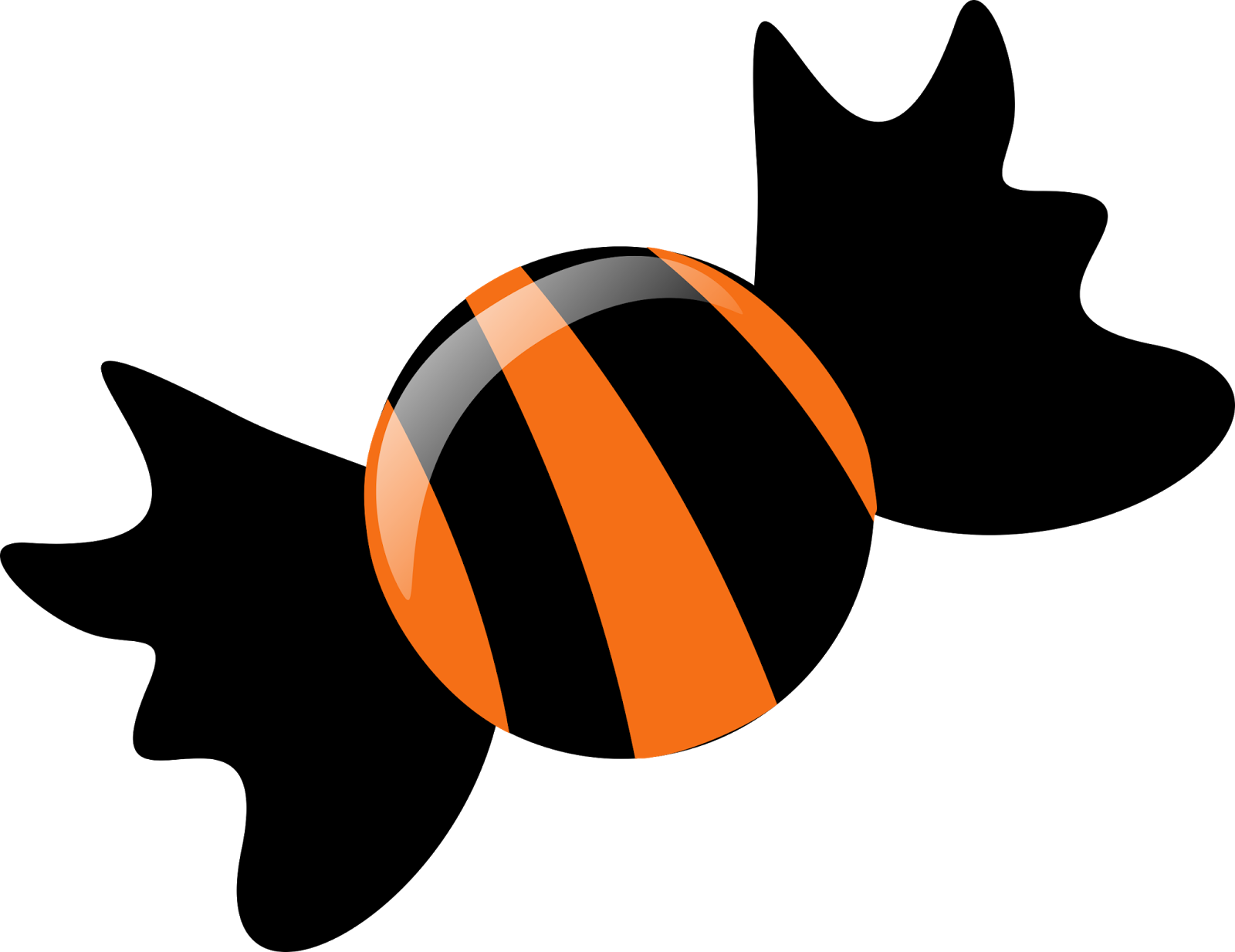 [Speaker Notes: Click vào đáp án]
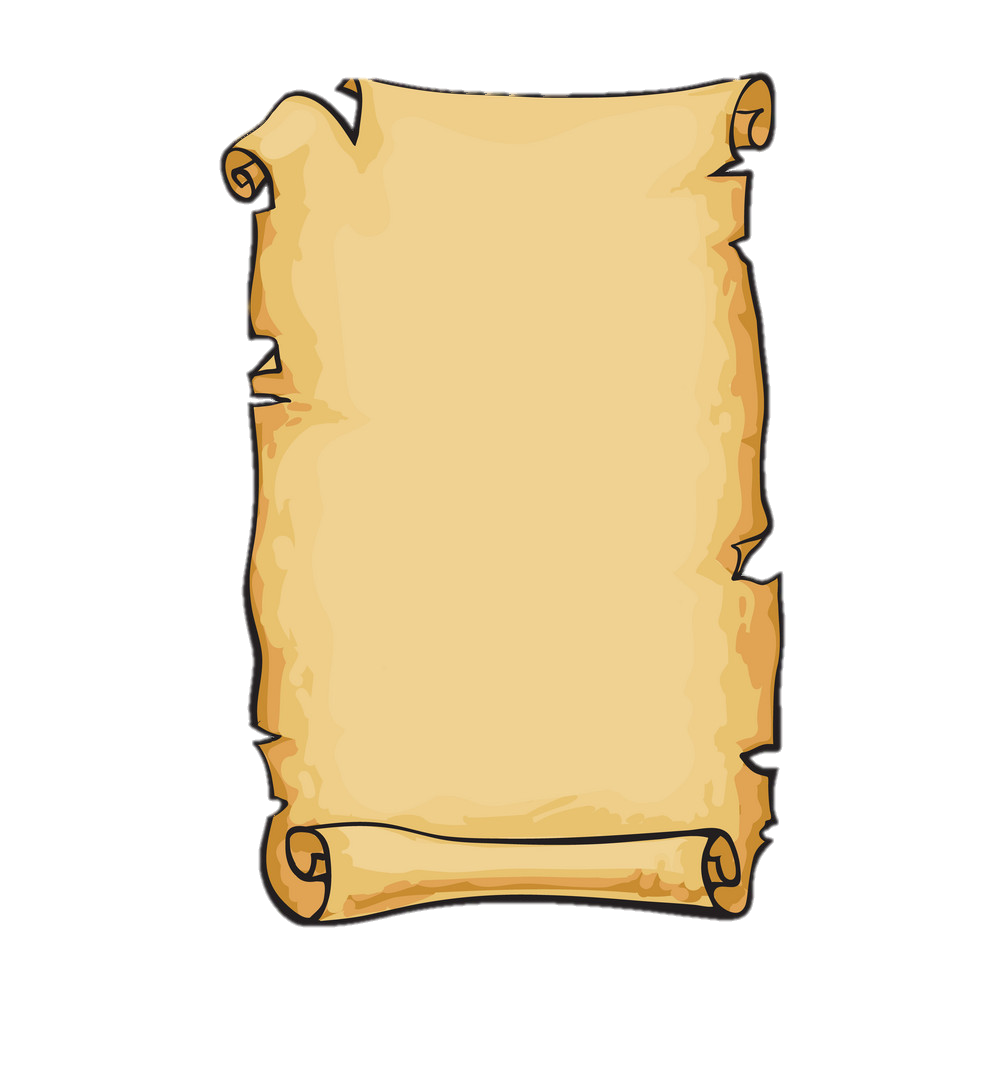 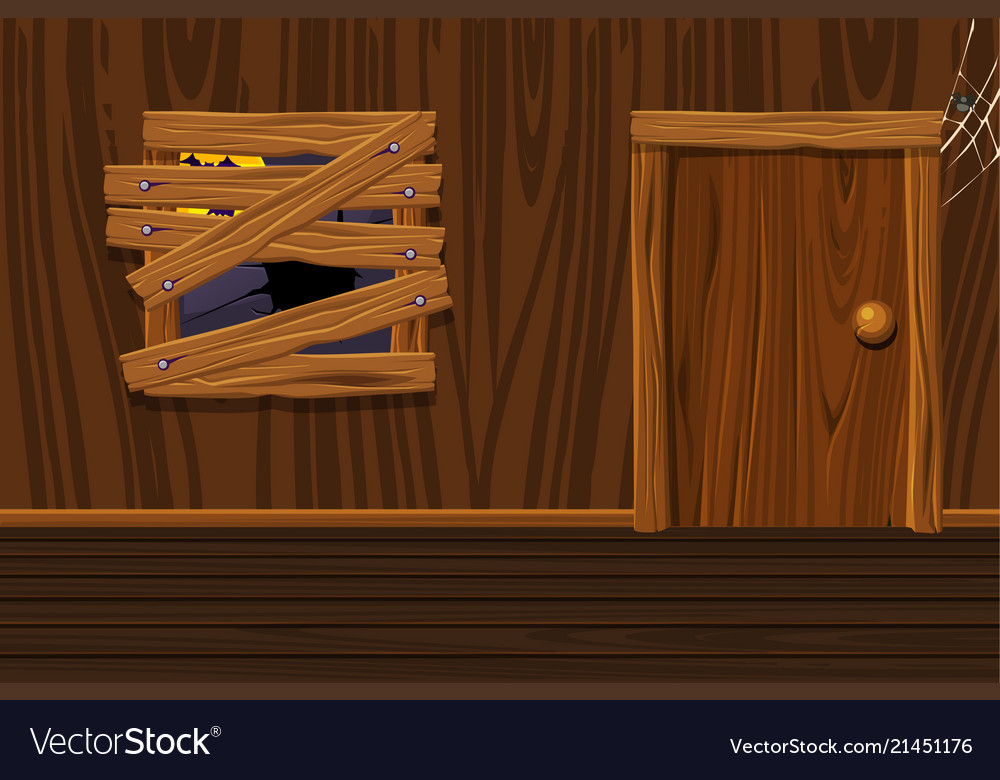 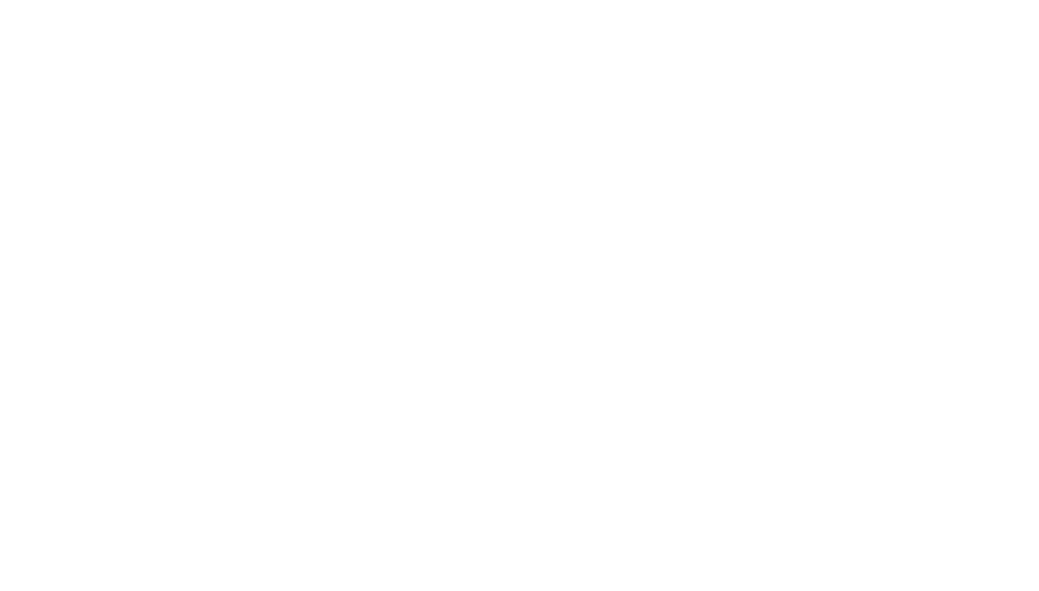 THỬ THÁCH 2
Tiêu diệt mụ phù thuỷ trong căn phòng hắc ám.
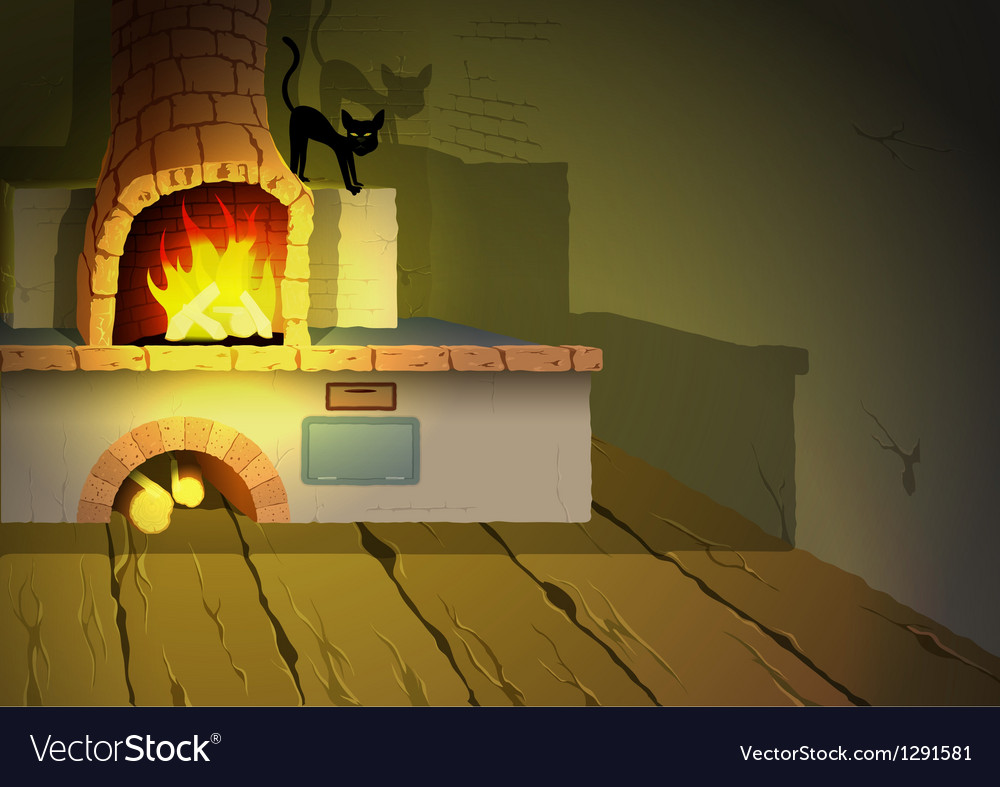 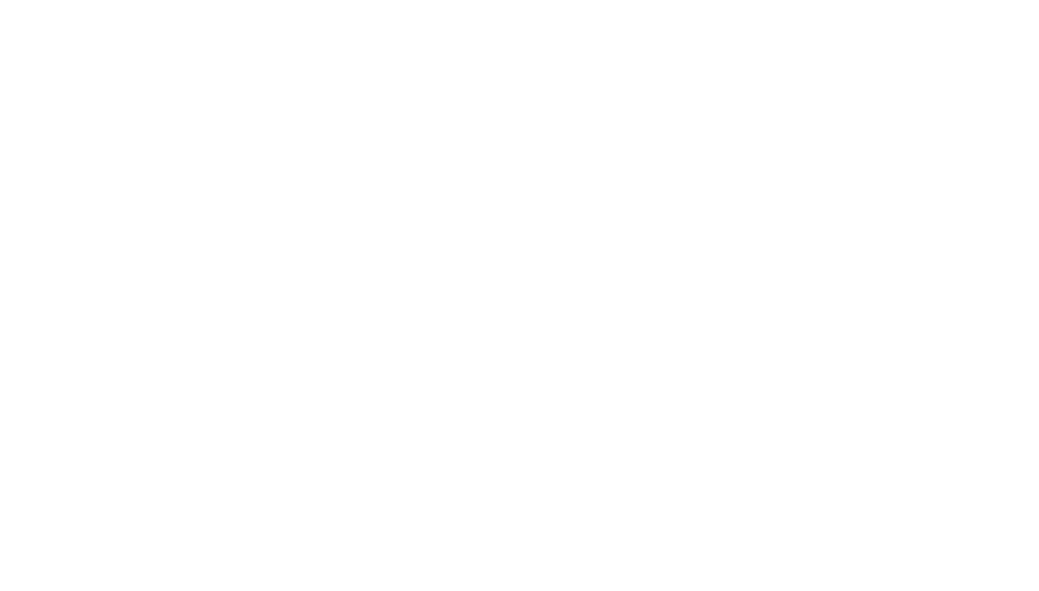 Hãy nêu đặc điểm tự nhiên của châu Nam Cực?
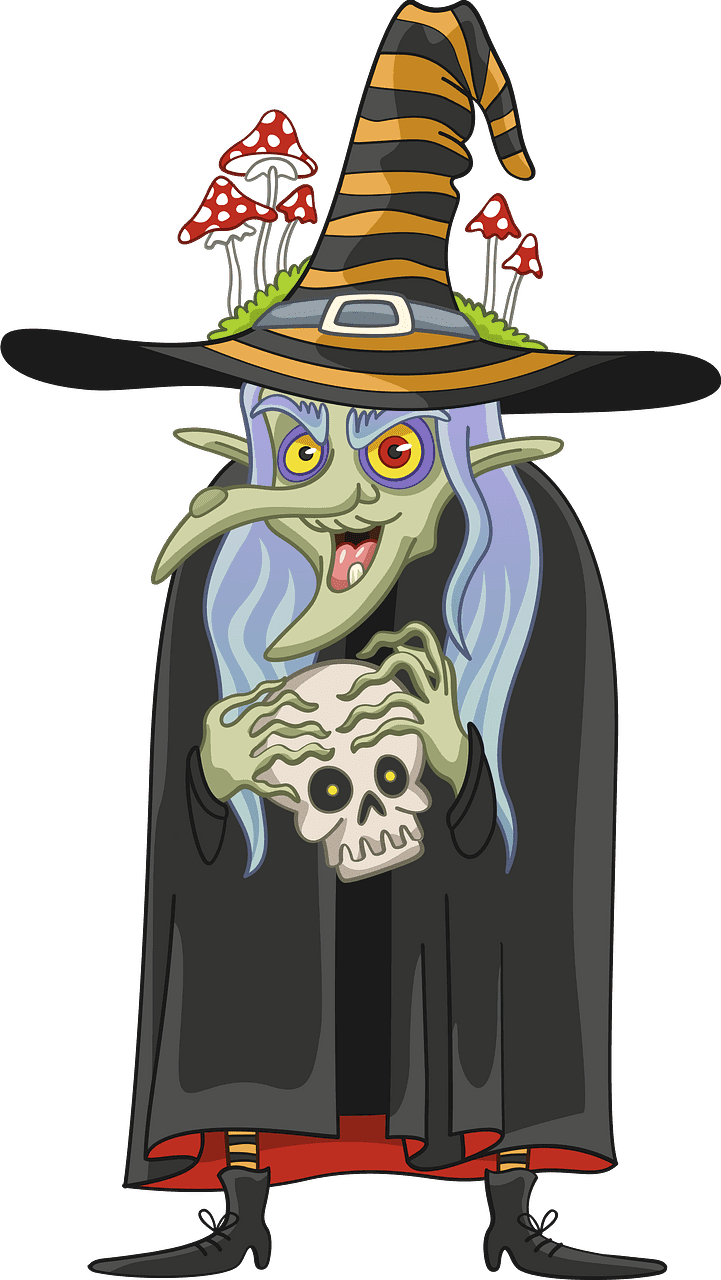 Châu Nam Cực có khí hậu lạnh nhất thế giới quanh năm dưới 0℃, động vật tiêu biểu là chim cánh cụt, không có dân sinh sống.
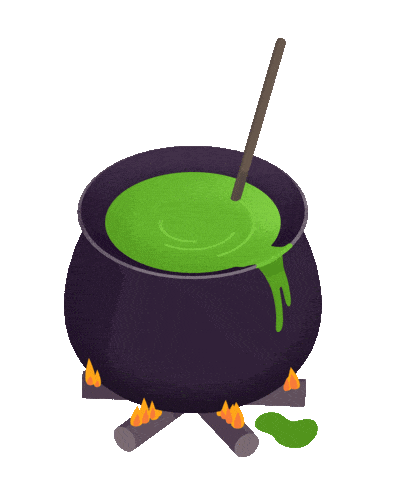 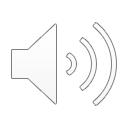 [Speaker Notes: Click vào đáp án]
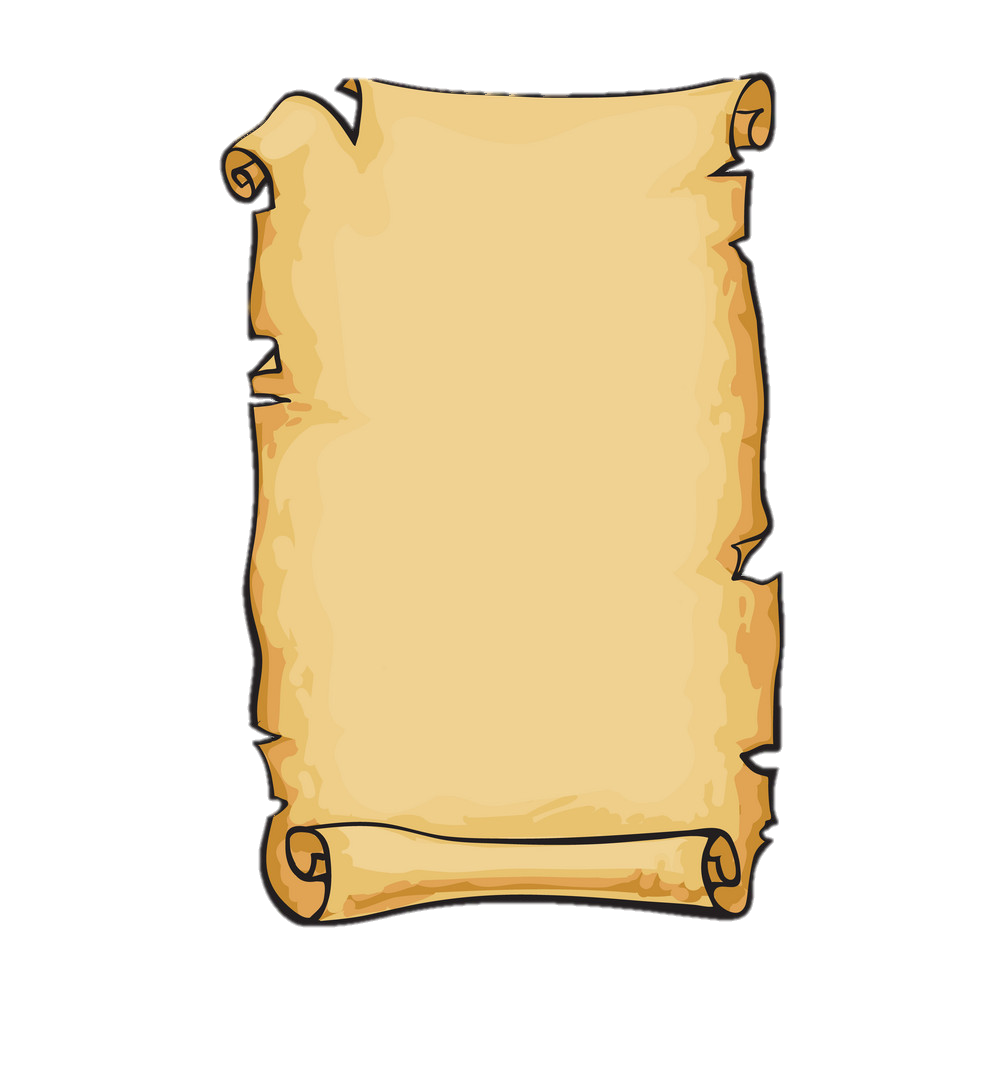 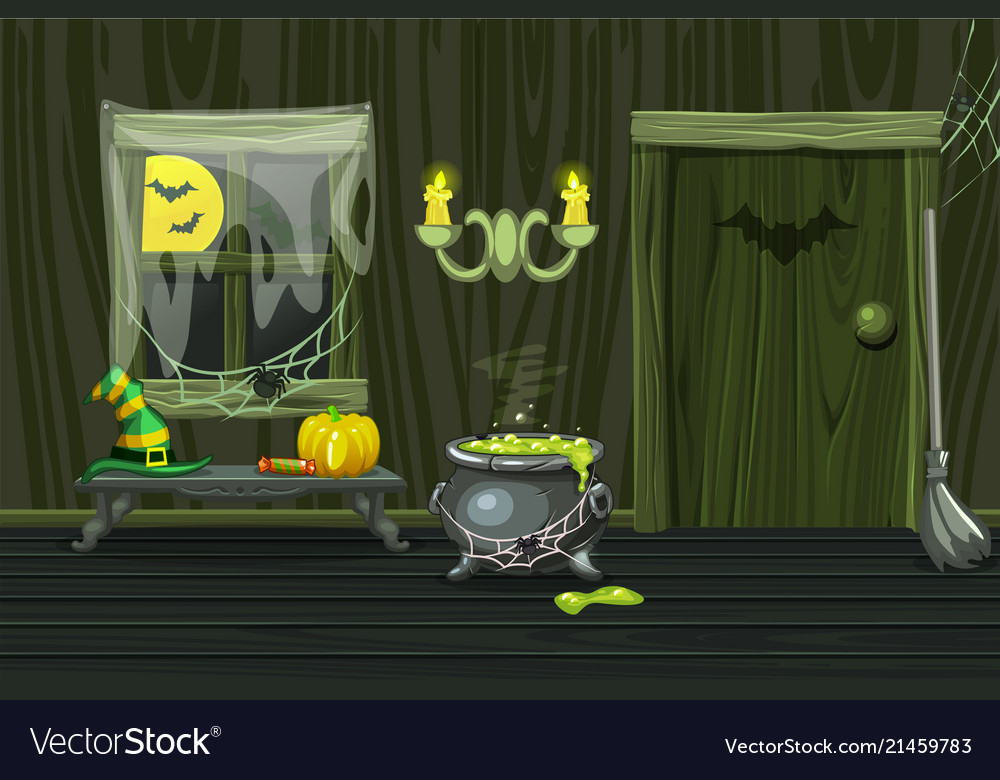 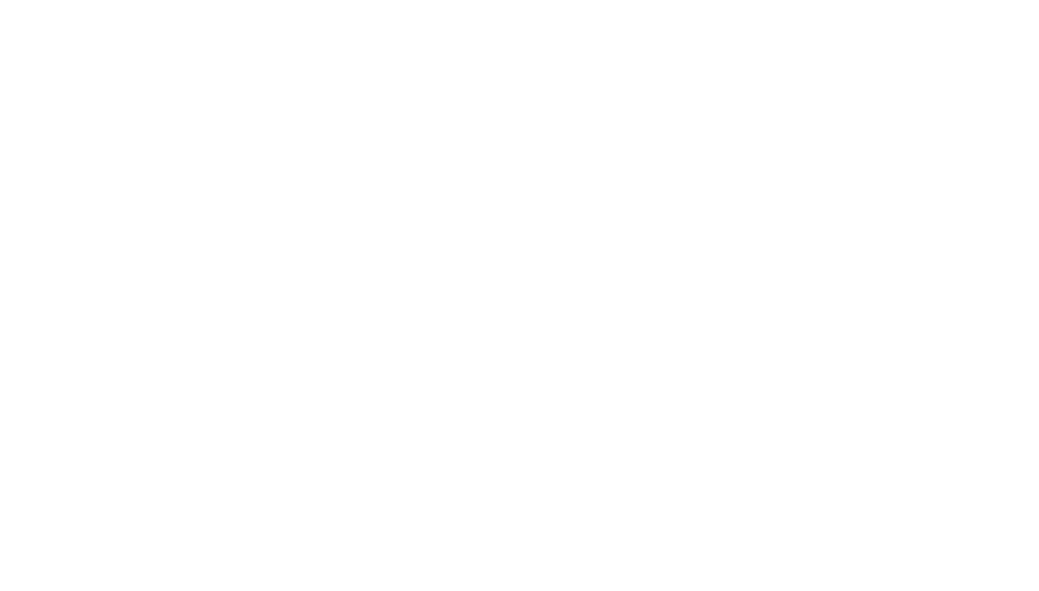 THỬ THÁCH 3
Tìm lọ nước tàng hình trong căn hầm bí mật.
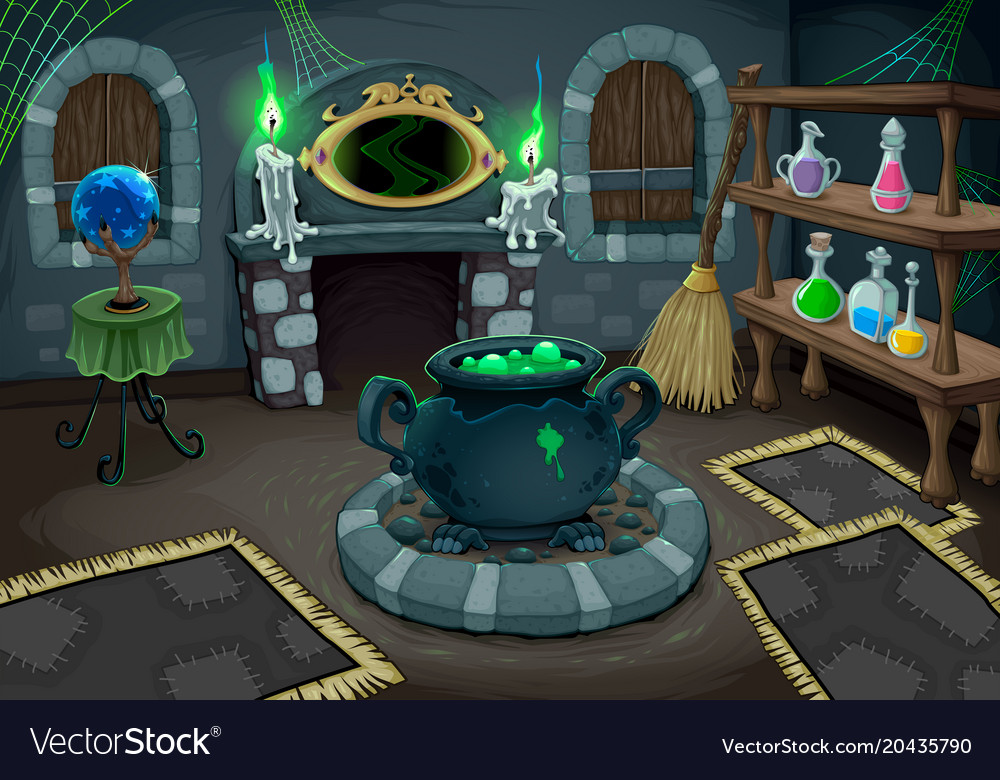 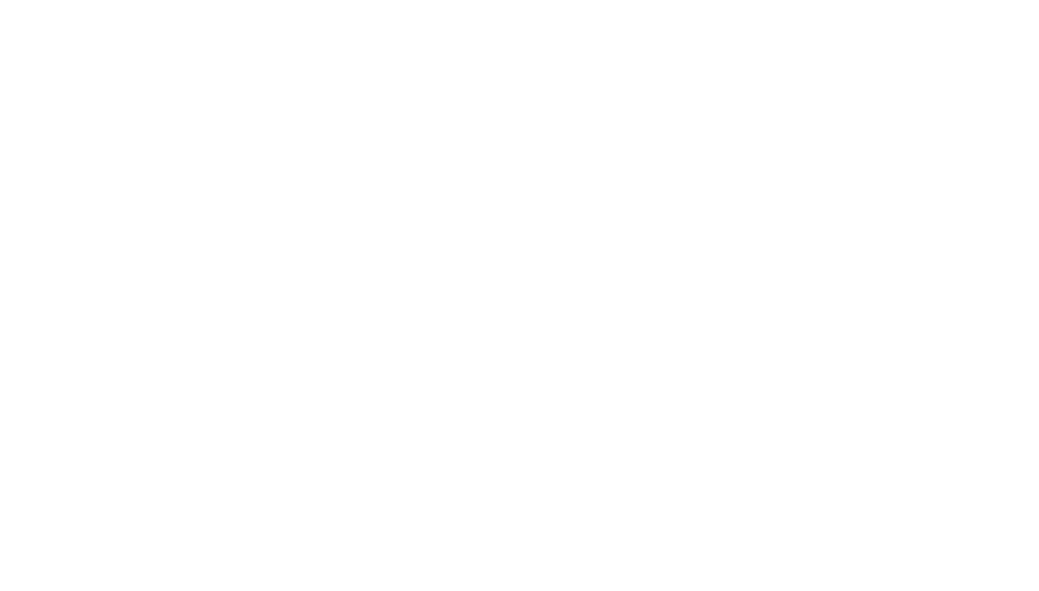 Vì sao châu Nam Cực lại lạnh nhất thế giới ?
Vì địa hình châu Nam Cực là cao nguyên cao được bao phủ bới lớp băng dày.
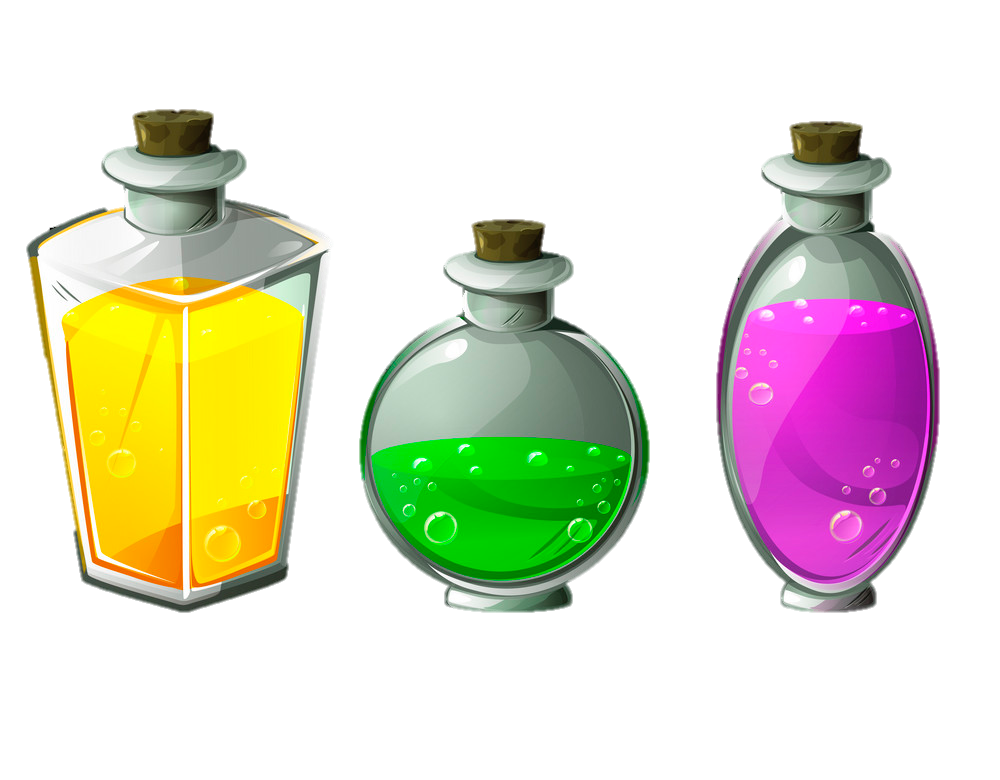 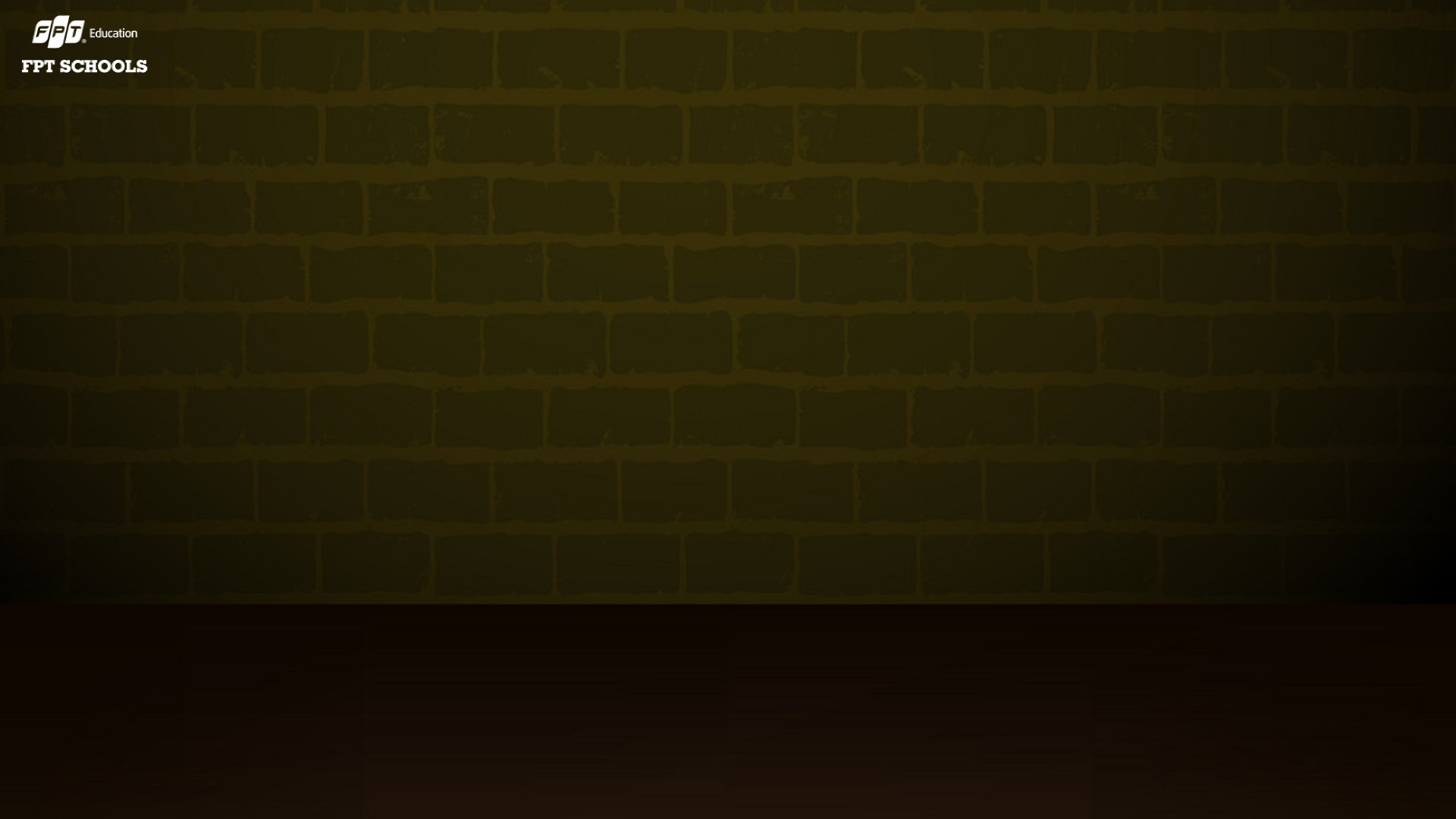 Chúc mừng bạn đã vượt qua 
tất cả các thử thách!
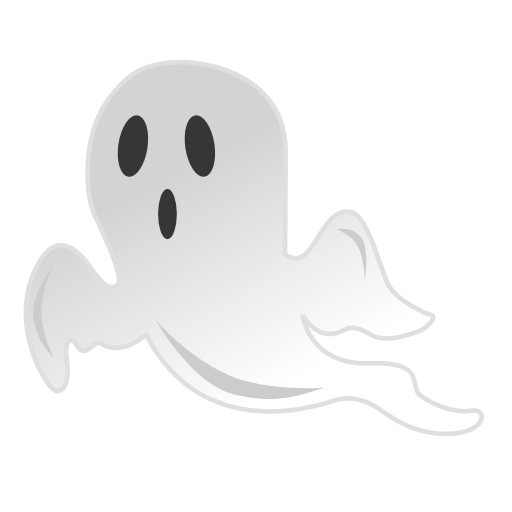 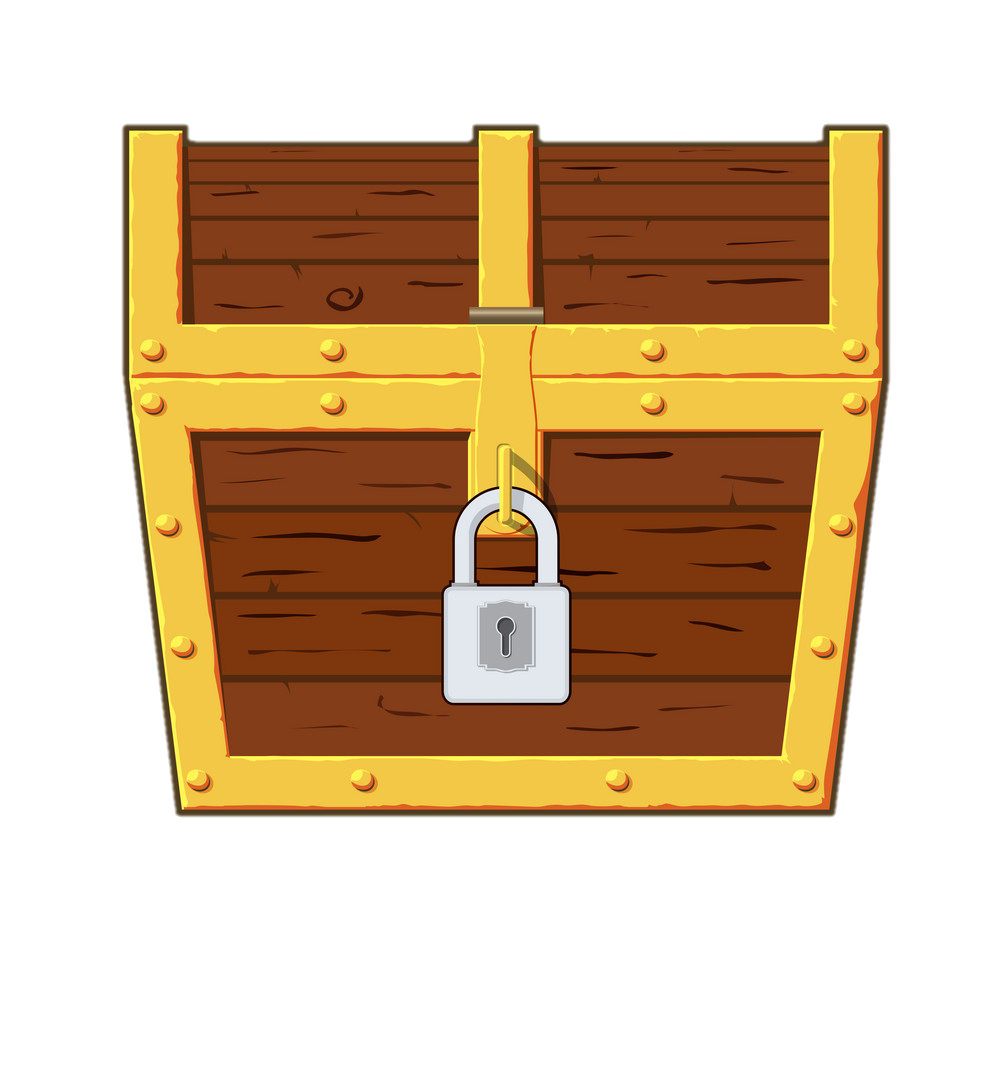 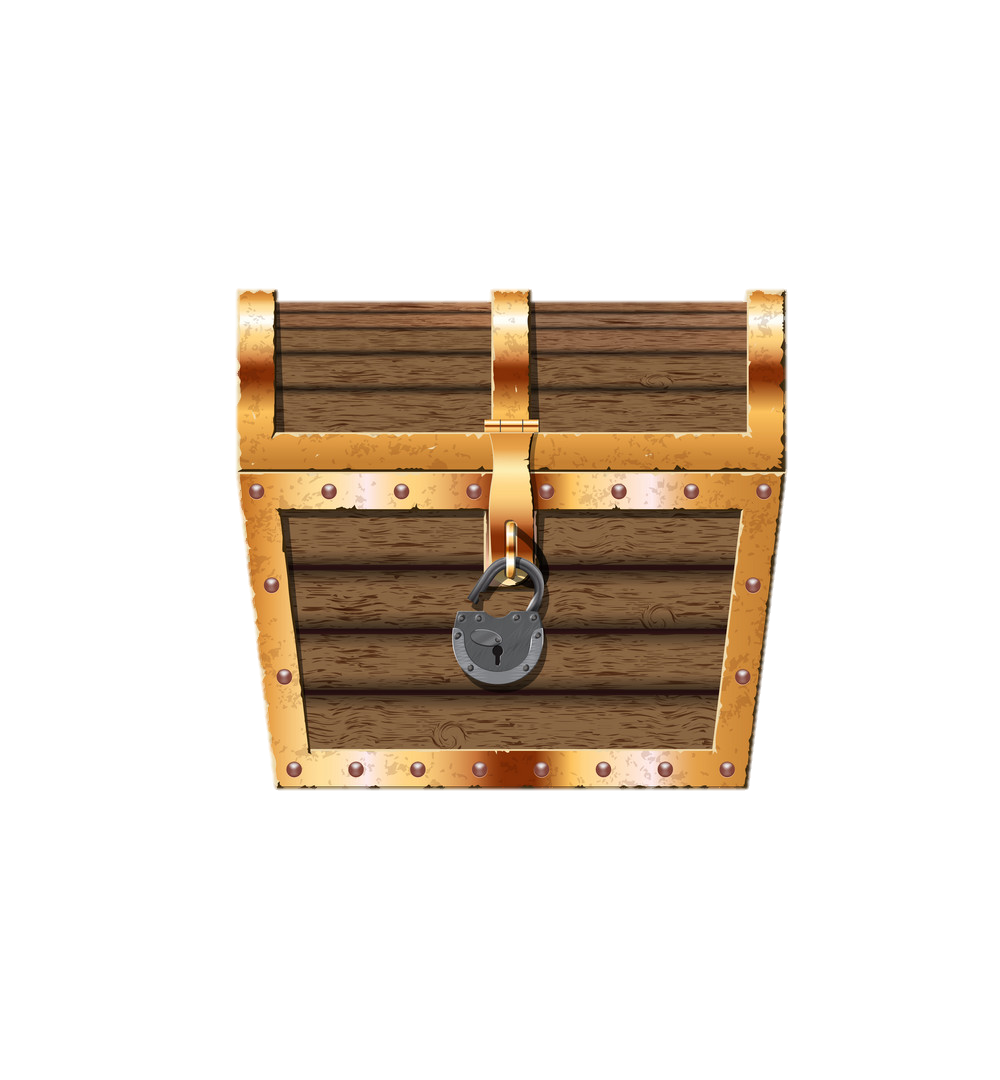 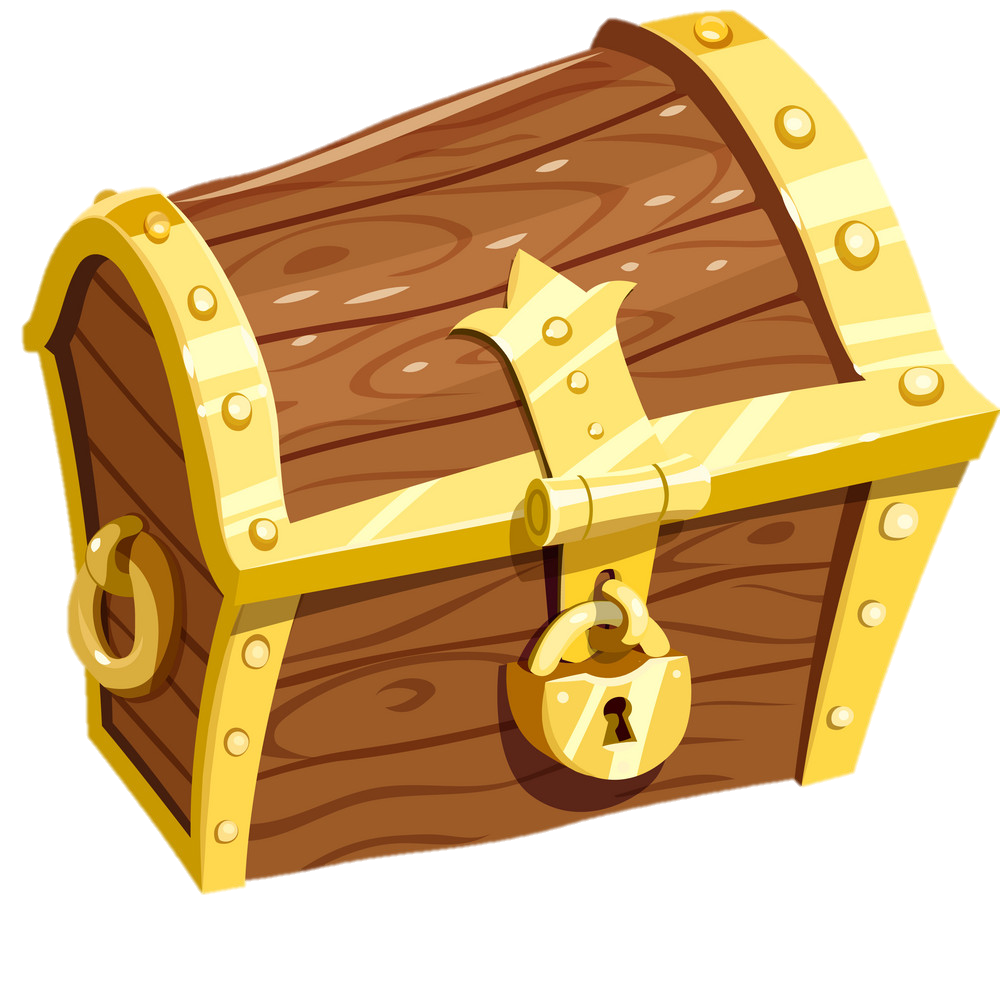 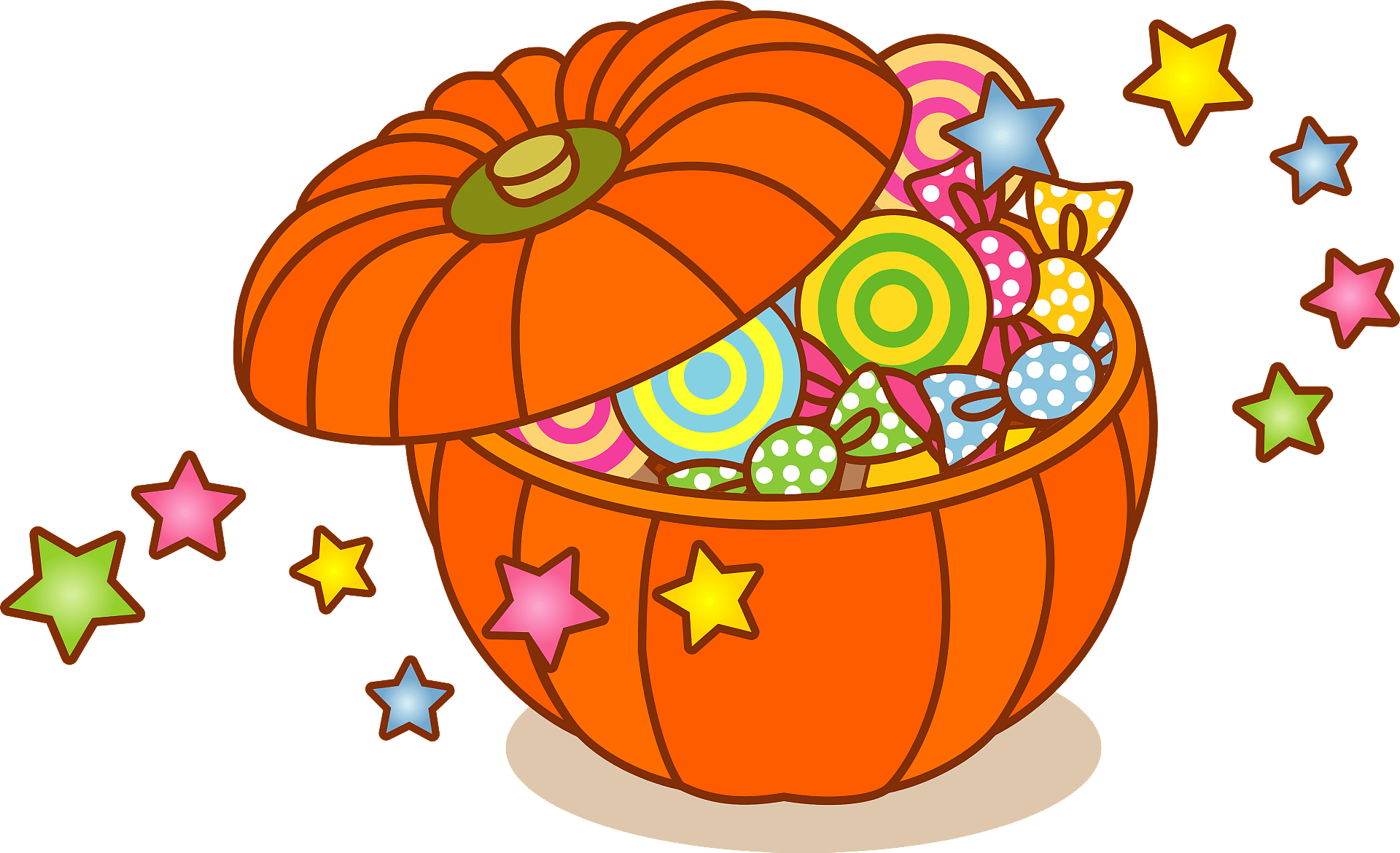 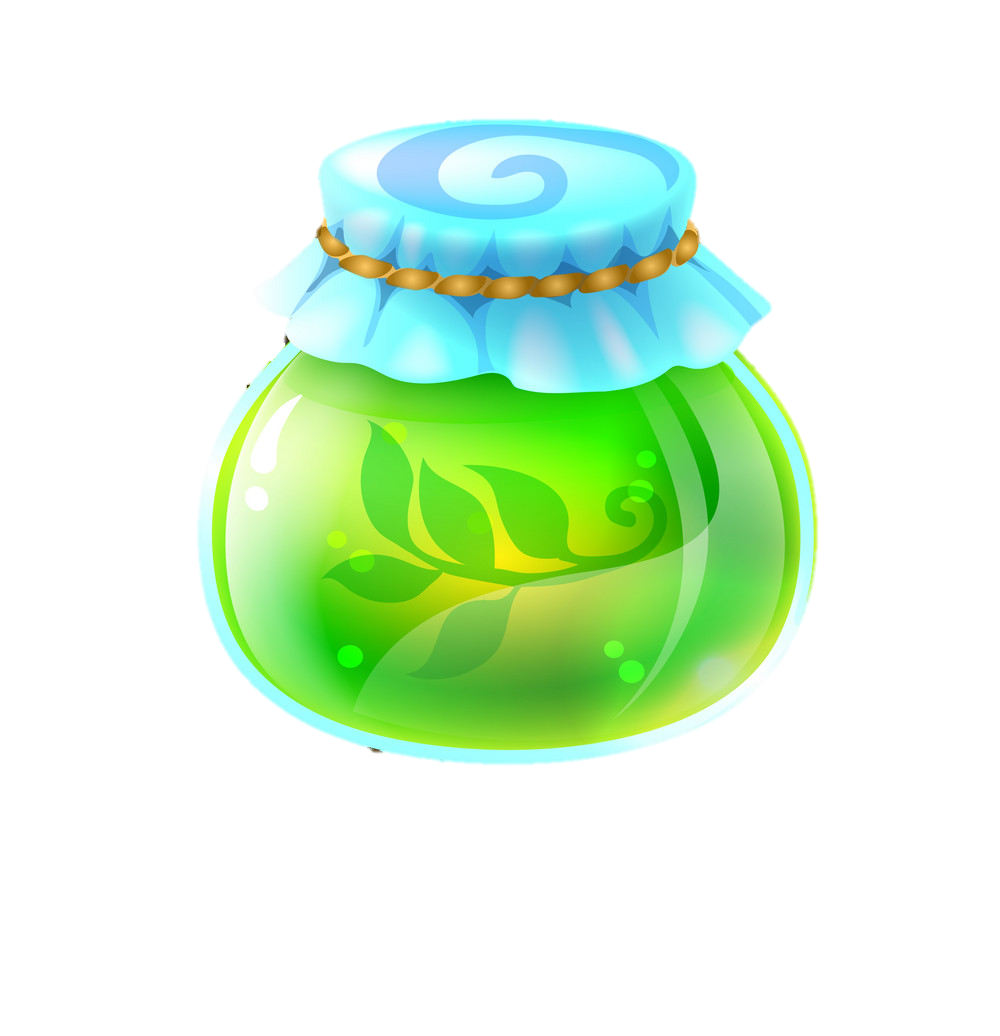 [Speaker Notes: Đây là sản phẩm miễn phí phục vụ cho mục đích giáo dục. 
Mình chia sẻ trò chơi nhằm hỗ trợ các thầy cô tạo hứng thú cho HS trong tiết học nên các bạn vui lòng không sử dụng file với mục đích trục lợi cá nhân nhé. 
Nếu thầy cô cần hỗ trợ có thể hệ Zalo 0762673733 hoặc Facebook: https://www.facebook.com/quynhchigdth/]
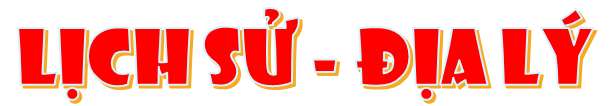 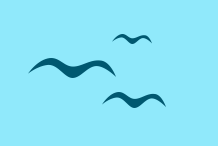 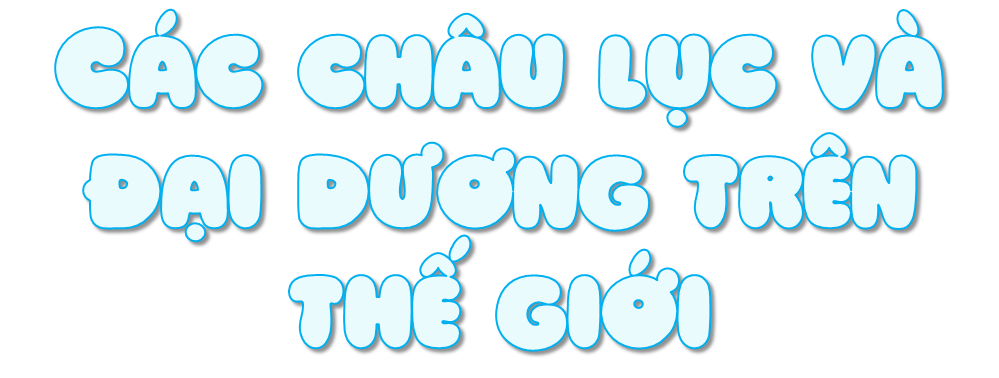 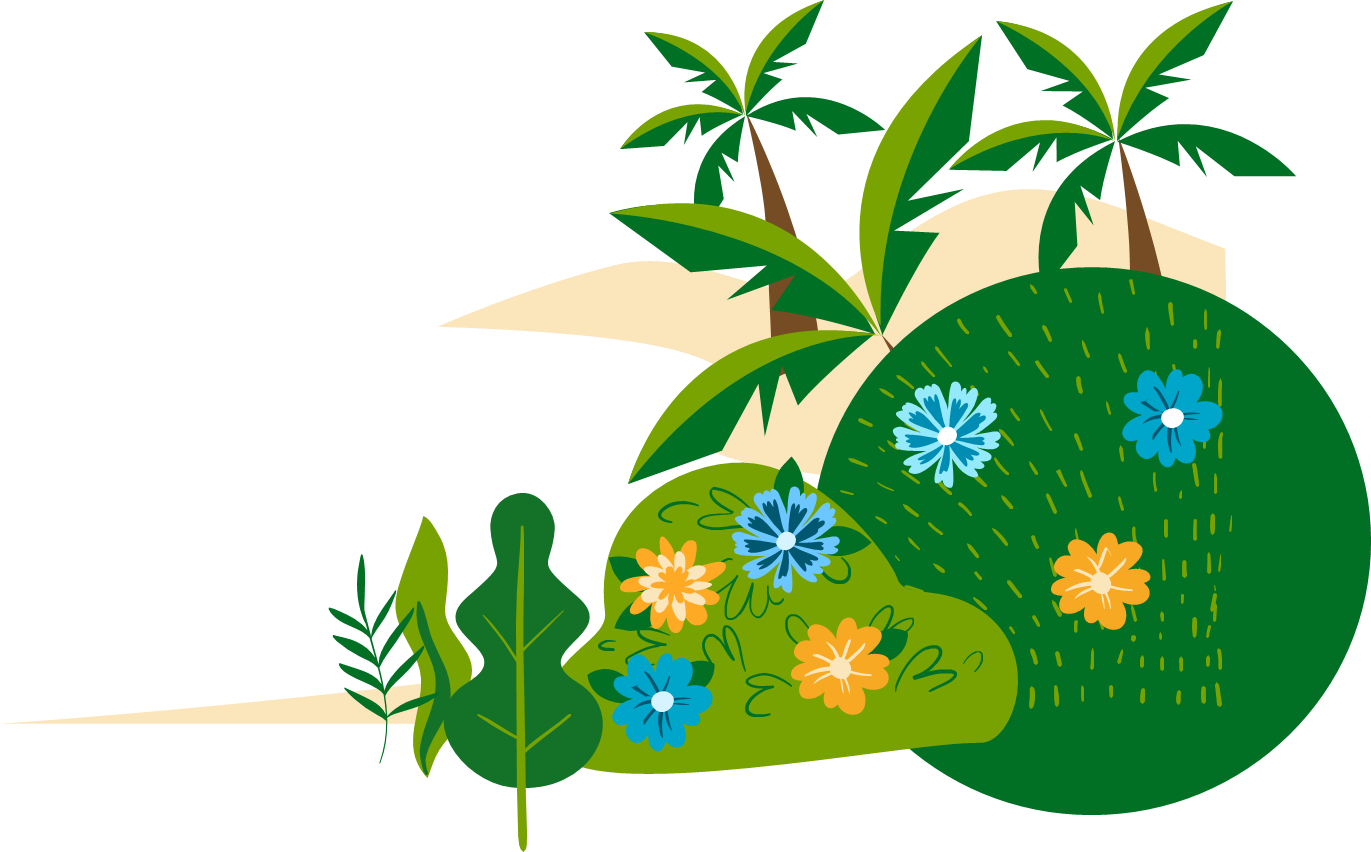 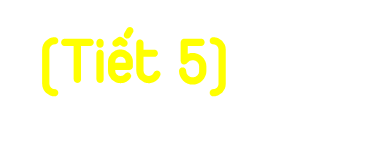 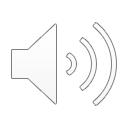 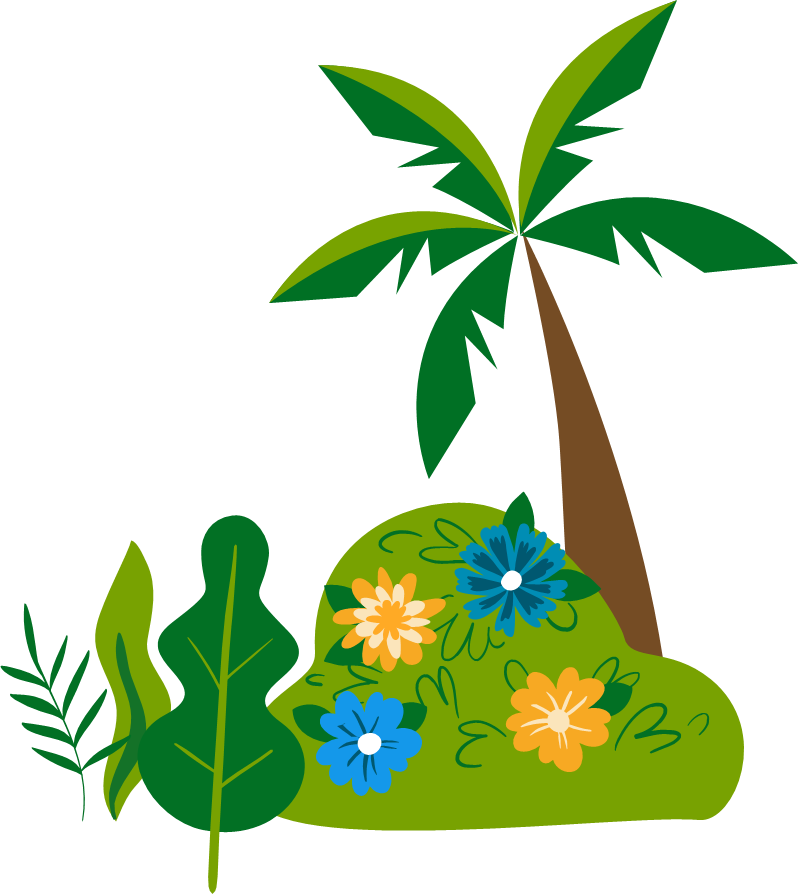 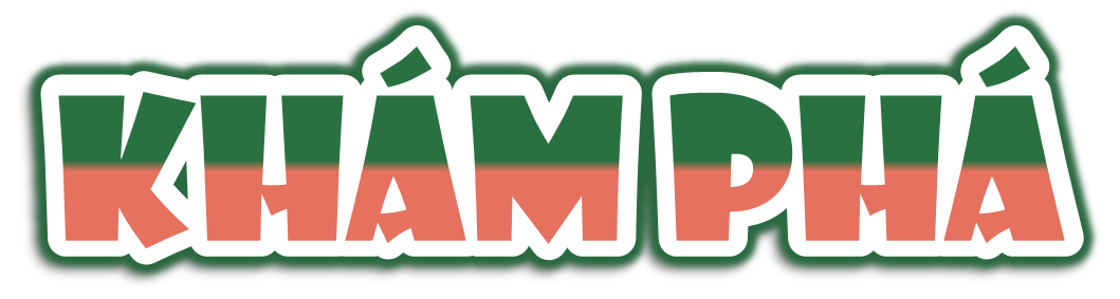 Đọc thông tin mục 2, quan sát hình 1 và trả lời câu hỏi:
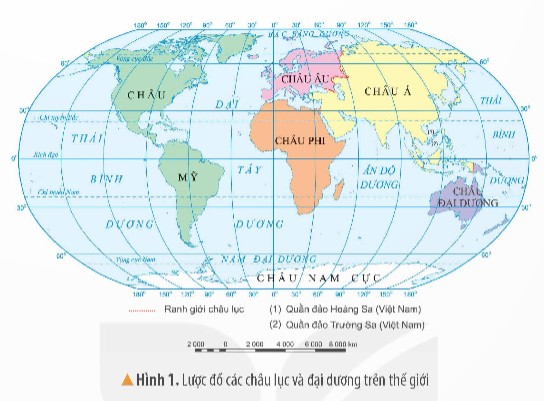 Trên Trái Đất có mấy đại dương? Đó là những đại dương nào.
Trên trái đất có 5 đại dương gồm: Thái Bình Dương, Đại Tây Dương, Ấn Độ Dương, Bắc Băng Dương và Nam Đại Dương.
Châu Mĩ, châu Nam Cực, châu Đại Dương, châu Á.
Đại Tây Dương, Ấn Độ Dương, Bắc Băng Dương.
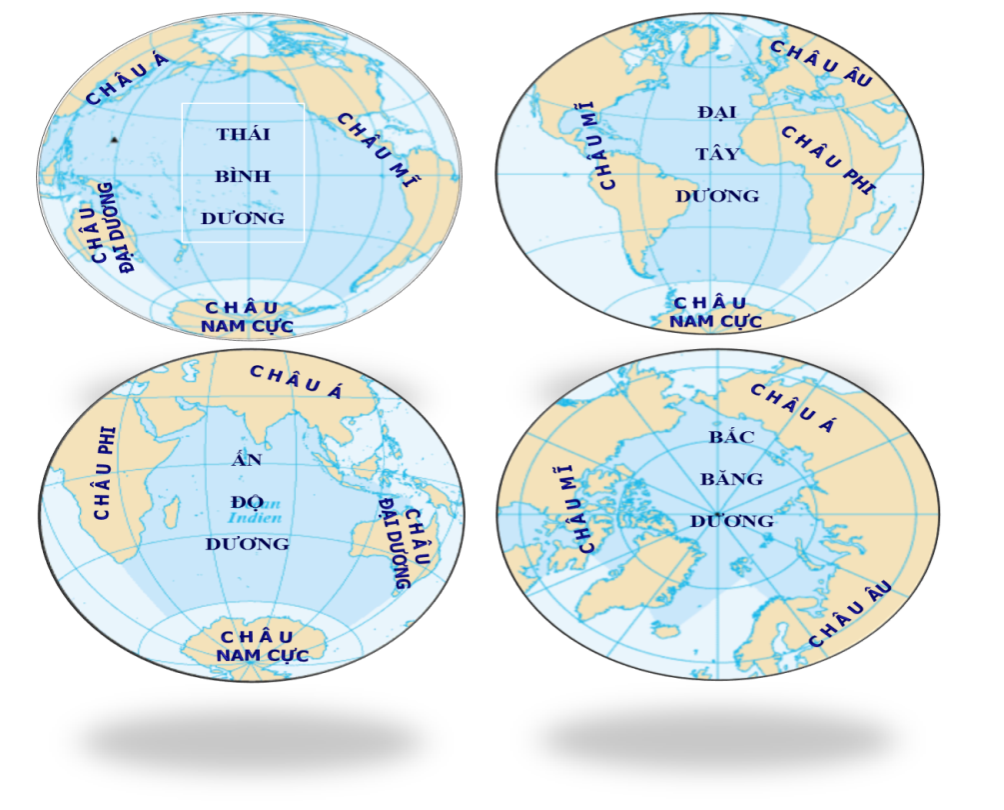 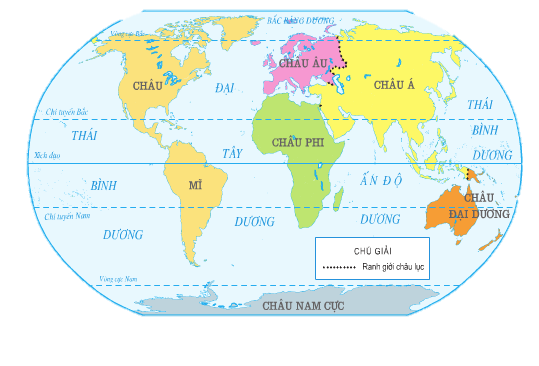 Lược đồ các châu lục và đại dương
Châu Á, châu Đại Dương, châu Nam Cực, châu Phi.
Đại Tây Dương, 
Thái Bình Dương.
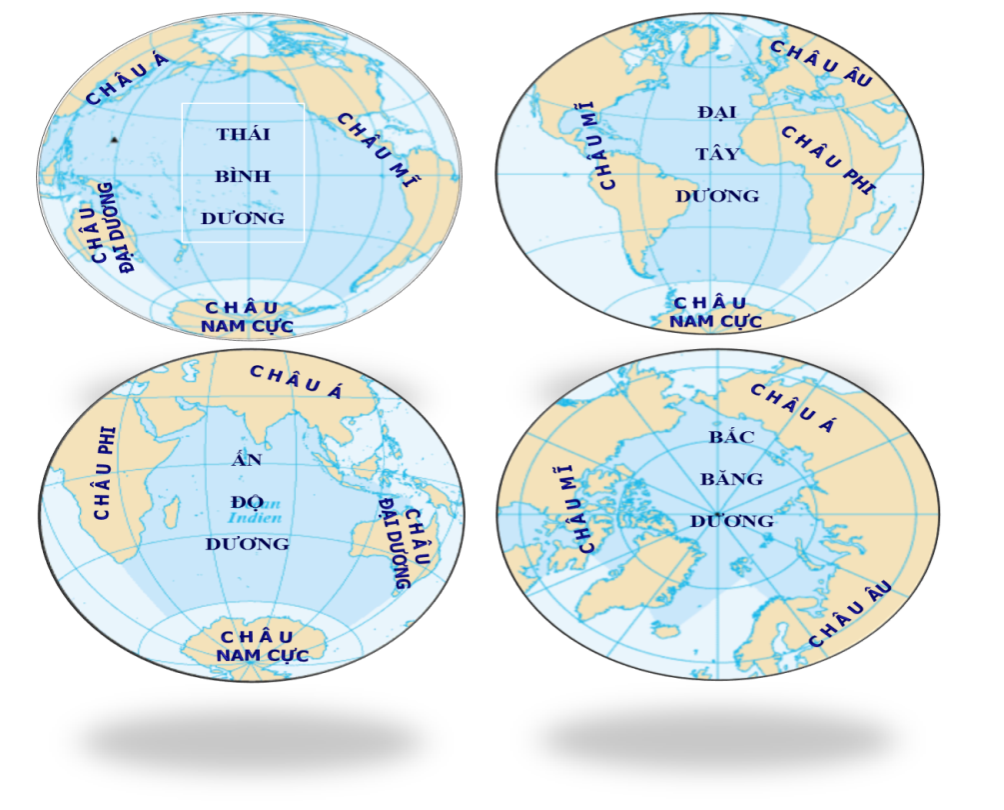 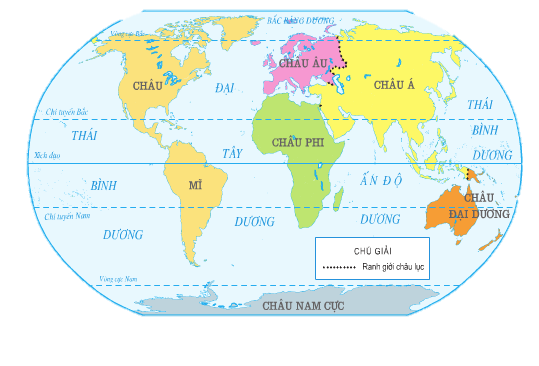 Lược đồ các châu lục và đại dương
Châu Âu, châu Phi, 
châu Nam Cực, châu Mĩ.
Bắc Băng Dương, Ấn Độ Dương, Thái Bình Dương.
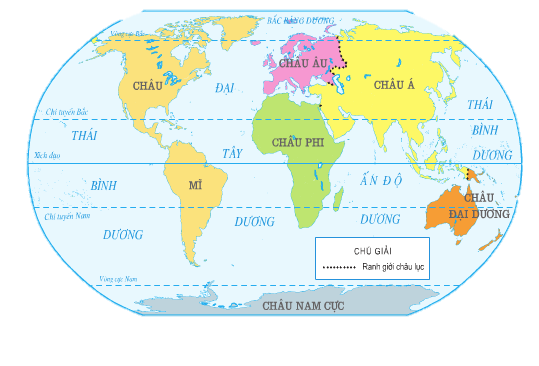 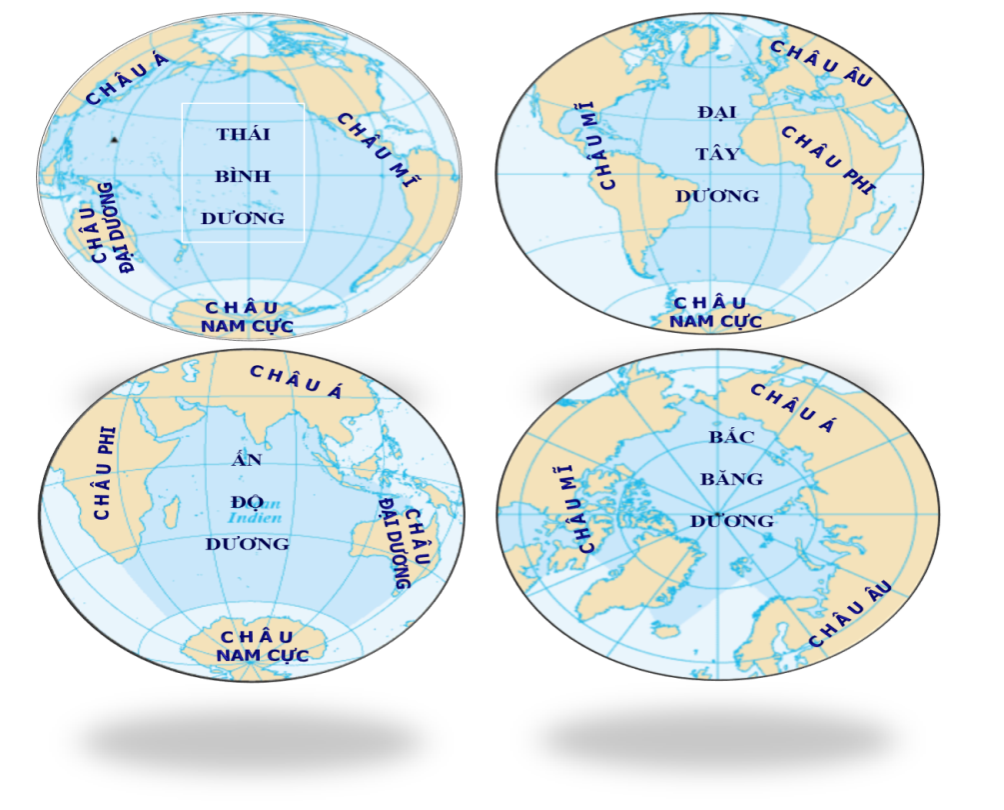 Lược đồ các châu lục và đại dương
Châu Á, châu Âu, châu Mĩ.
Đại Tây Dương, 
Thái Bình Dương.
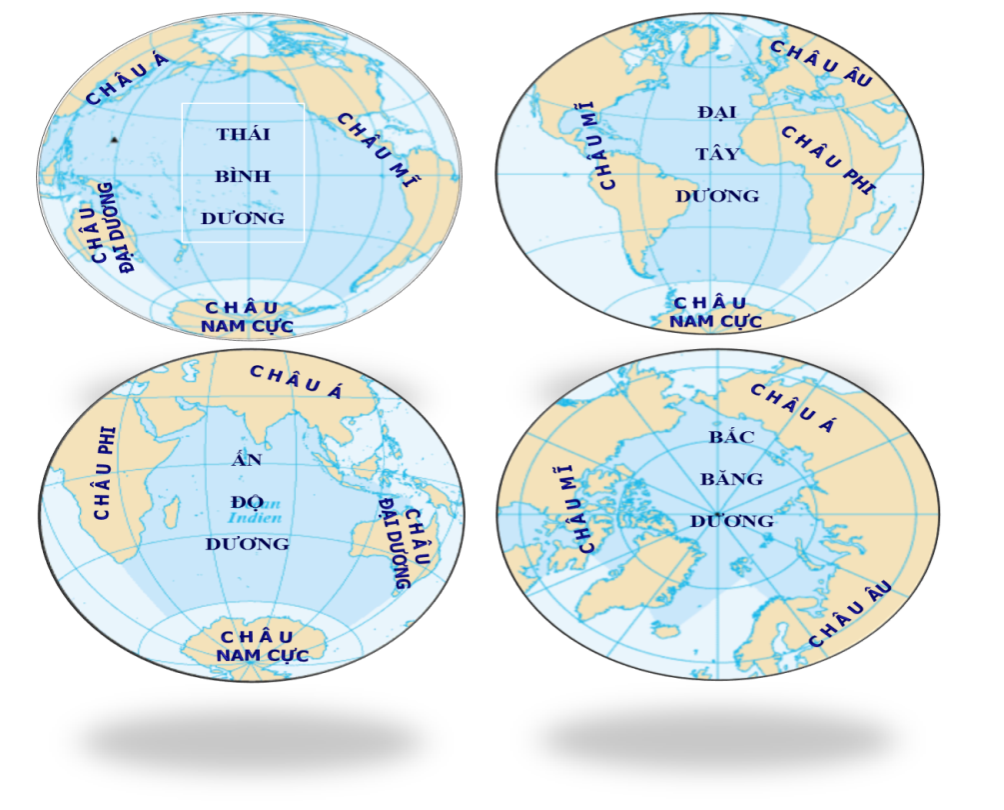 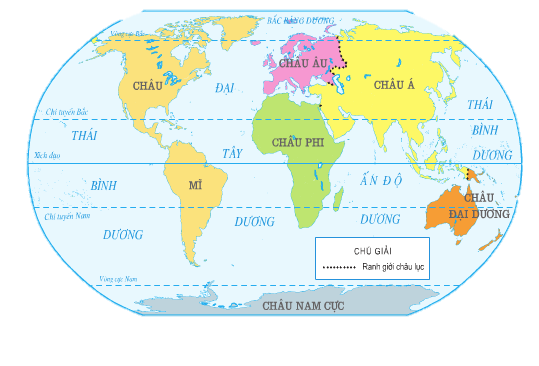 Lược đồ các châu lục và đại dương
Dựa vào bảng số liệu sau, hãy:
Xếp các đại dương theo thứ tự từ lớn đến nhỏ về diện tích?
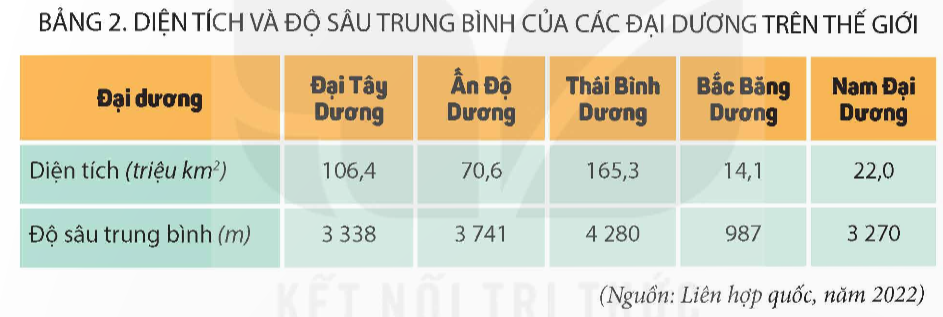 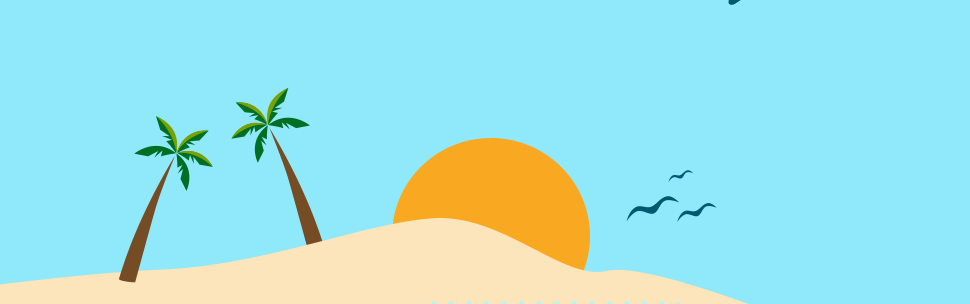 Thái Bình Dương
Nam Đại Dương
Đại Tây Dương
Bắc Băng Dương
Ấn Độ Dương
Độ sâu lớn nhất thuộc về đại dương nào?
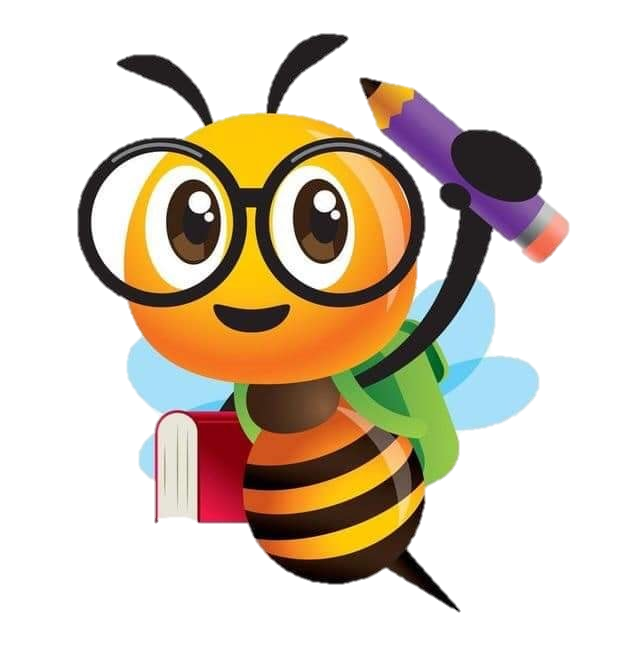 Thái Bình Dương
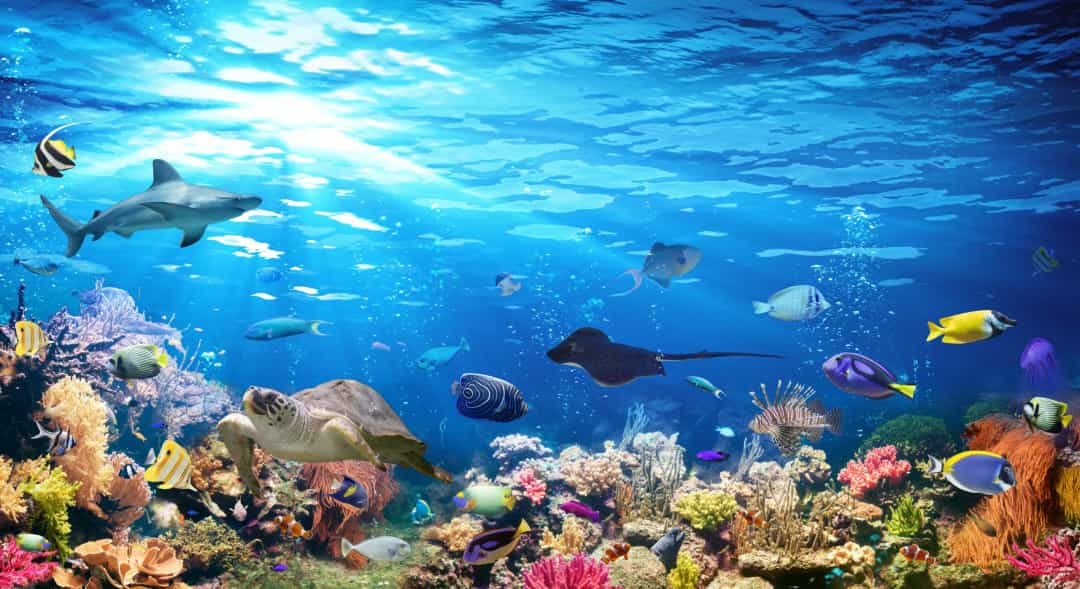 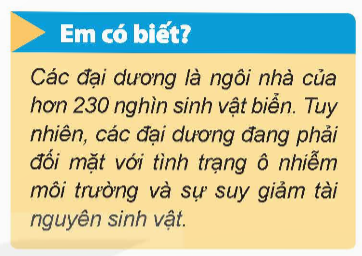 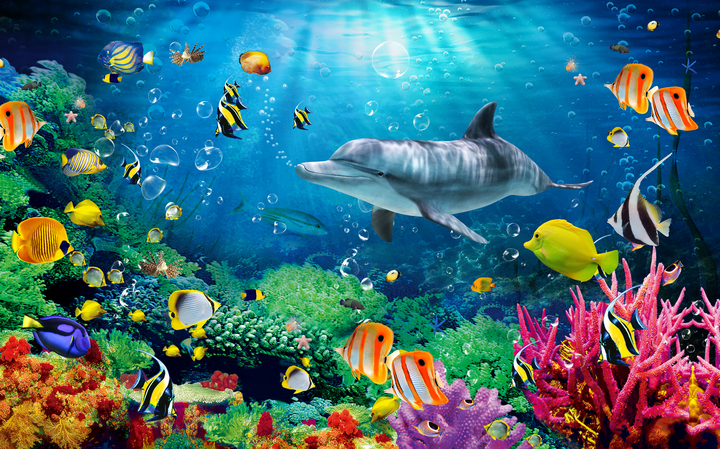 Các đại dương có khoảng bao nhiêu nghìn sinh vật biển?
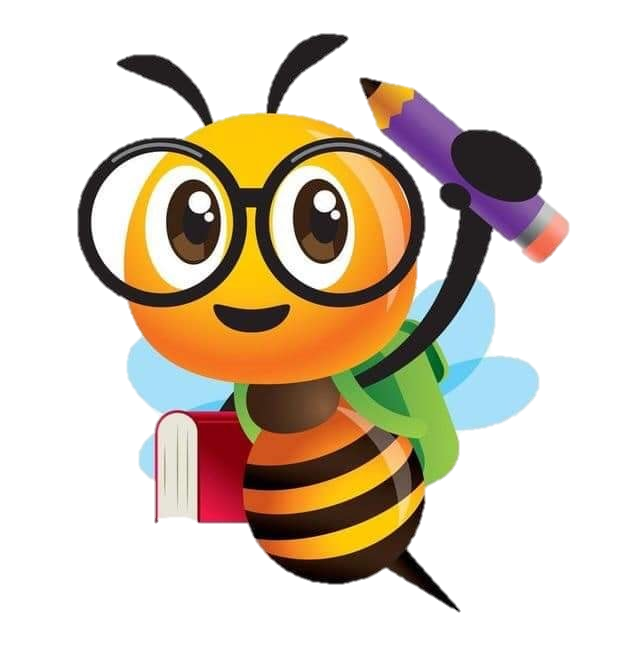 Các đại dương có khoảng hơn 230 nghìn sinh vật biển.
Hiện nay các đại dương đang phải đối mặt với nguy cơ nào?
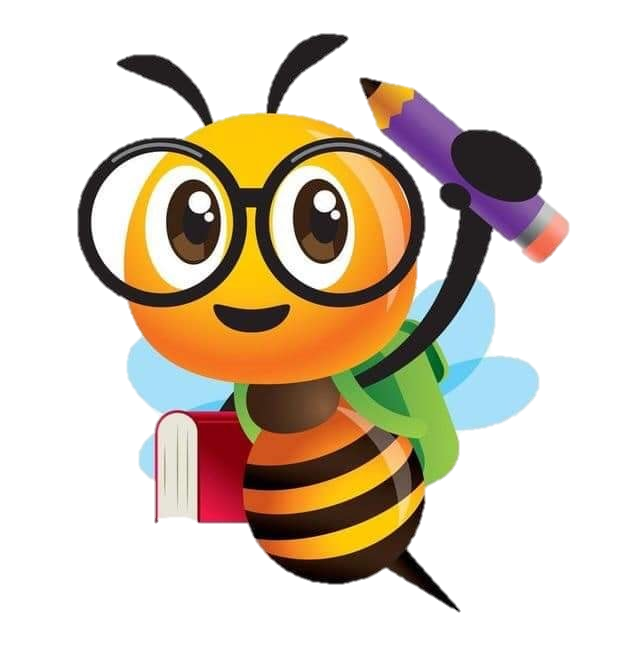 Hiện nay các đại dương đang phải đối mặt với nguy cơ ô nhiễm môi trương và sự suy giảm tài nguyên môi trường.
KẾT LUẬN
Trên Trái Đất có 4 đại dương đó là: Thái Bình Dương, Đại Tây Dương, Ấn Độ Dương và Bắc Băng Dương.
Thái Bình Dương là đại dương có diện tích và độ sâu trung bình lớn nhất.
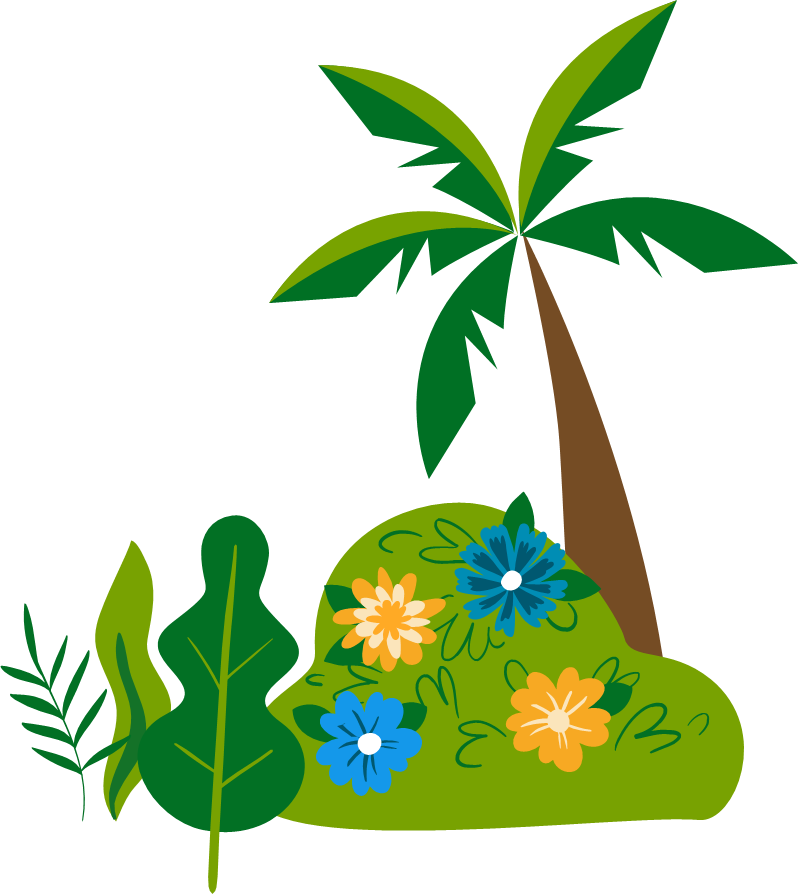 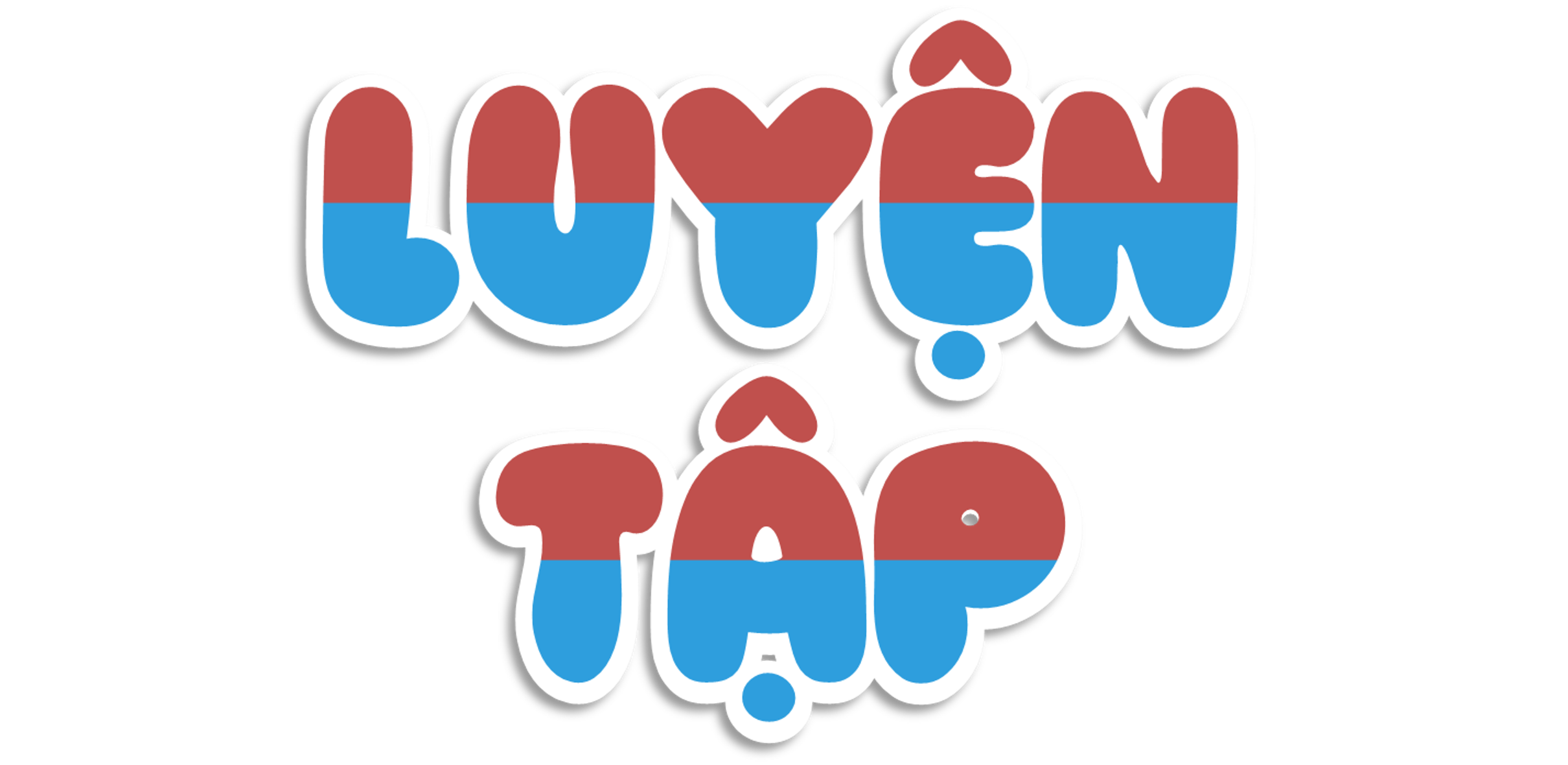 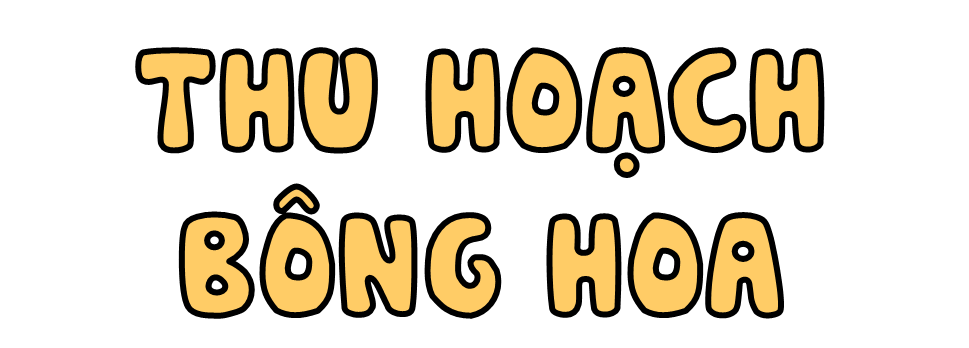 Để thu hoạch bông hoa, các bạn hãy trả lời đúng các câu hỏi tìm hiểu bài nhé!
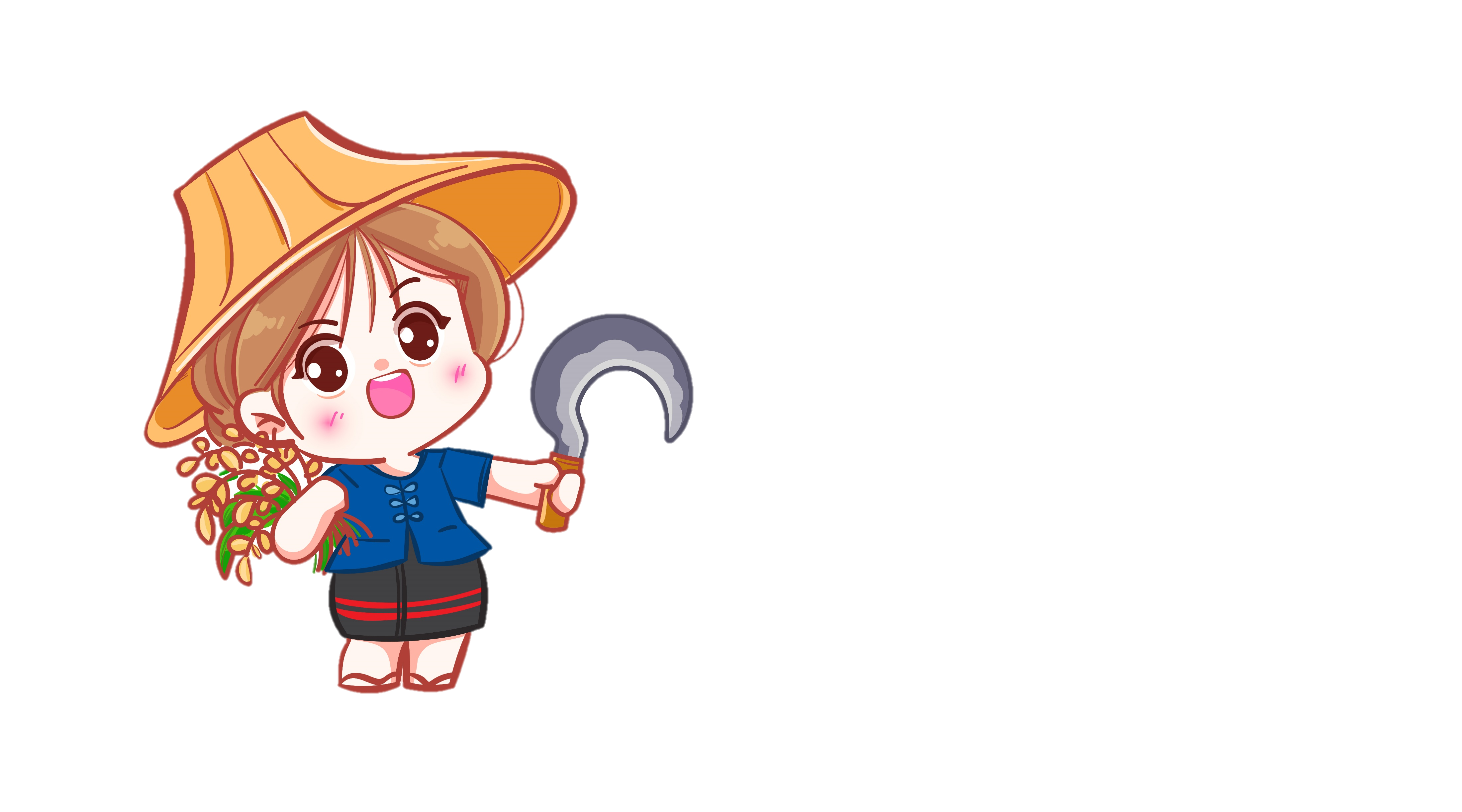 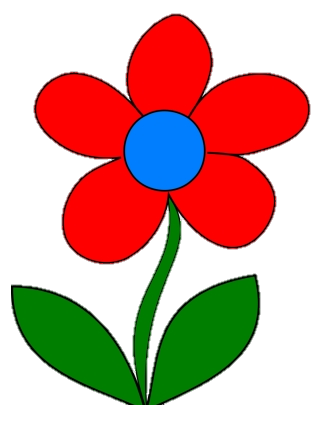 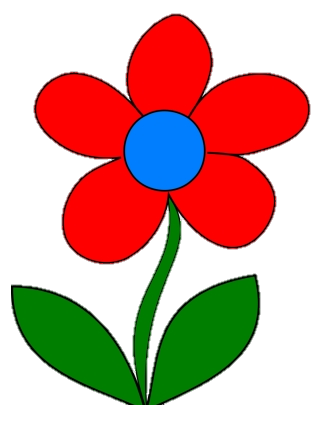 4
3
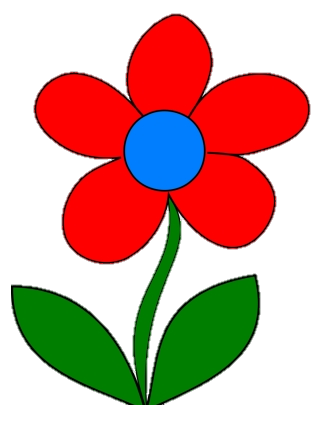 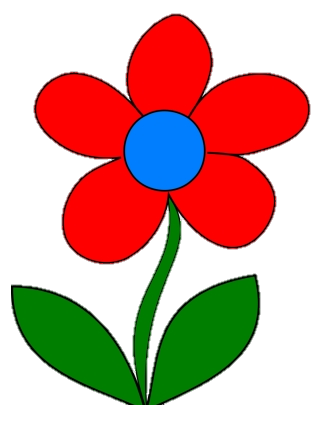 2
1
[Speaker Notes: Click vào số trên bông hoa → Hiện câu hỏi.
Click vào cánh hoa → Bông hoa biến mất.
Click vô cô bé sau khi đã thu hoạch hết bông hoa → hiện trang cuối.]
Châu Á
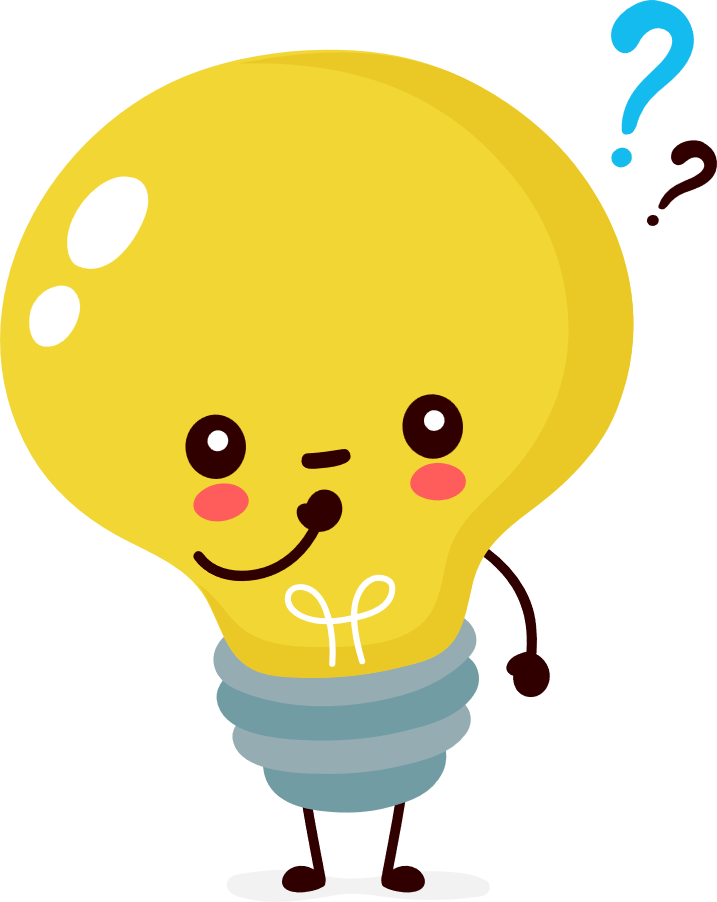 Châu lục, đại dương nào có diện tích lớn nhất thế giới?
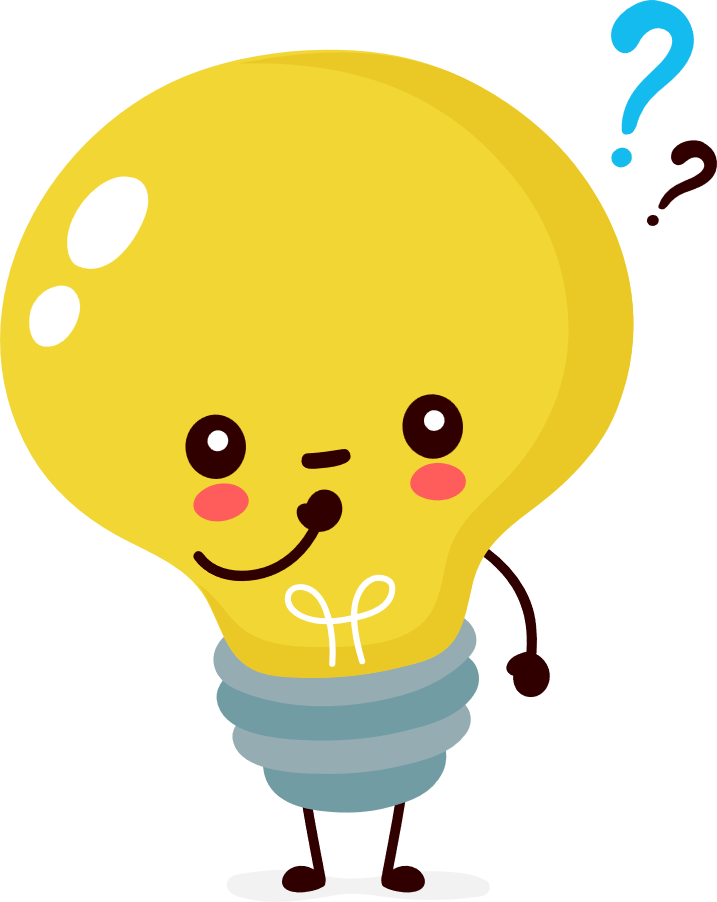 Châu lục, đại dương nào có diện tích nhỏ nhất trên thế giới?
Châu Đại Dương có diện tích nhỏ nhất
Châu Nam Cực
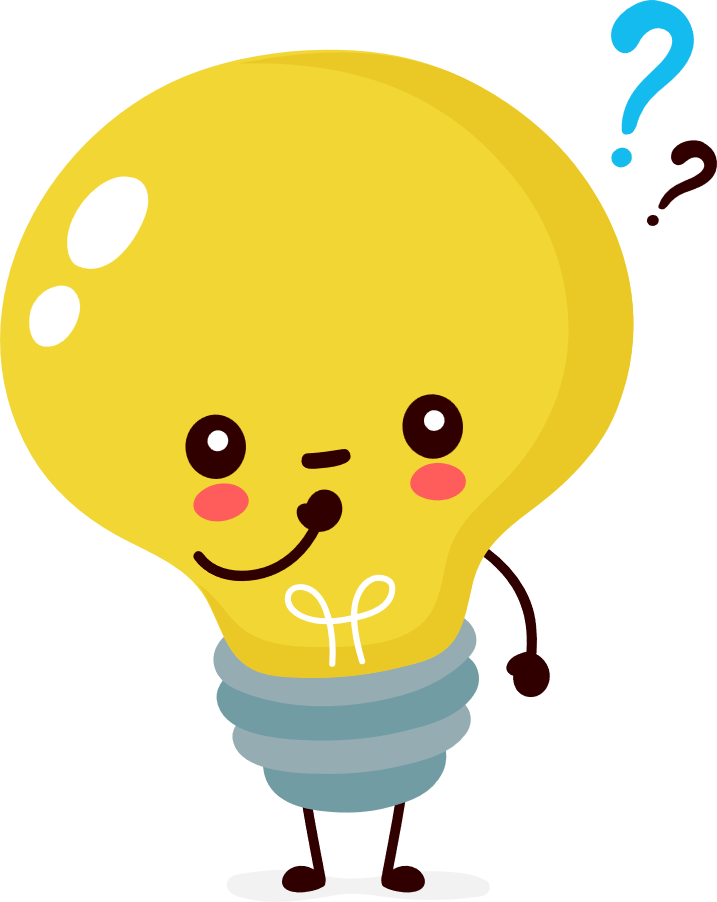 Châu lục nào lạnh và khô nhất thế giới?
Châu Phi.
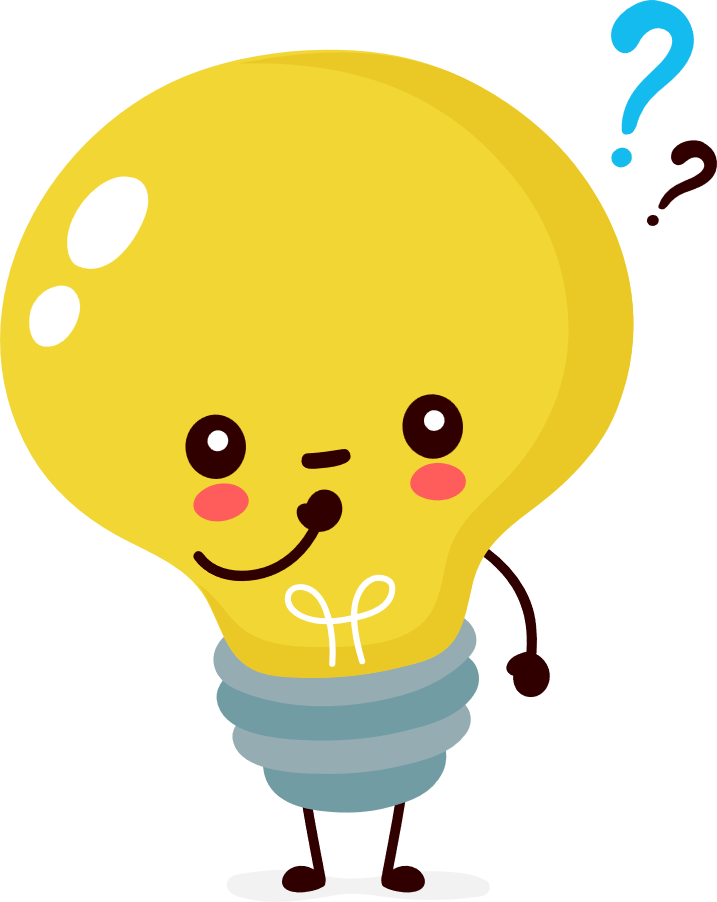 Hoang mạc Xa-ha-ra nằm ở châu lục nào?
Cảm ơn các bạn đã giúp mình thu hoạch bông hoa!
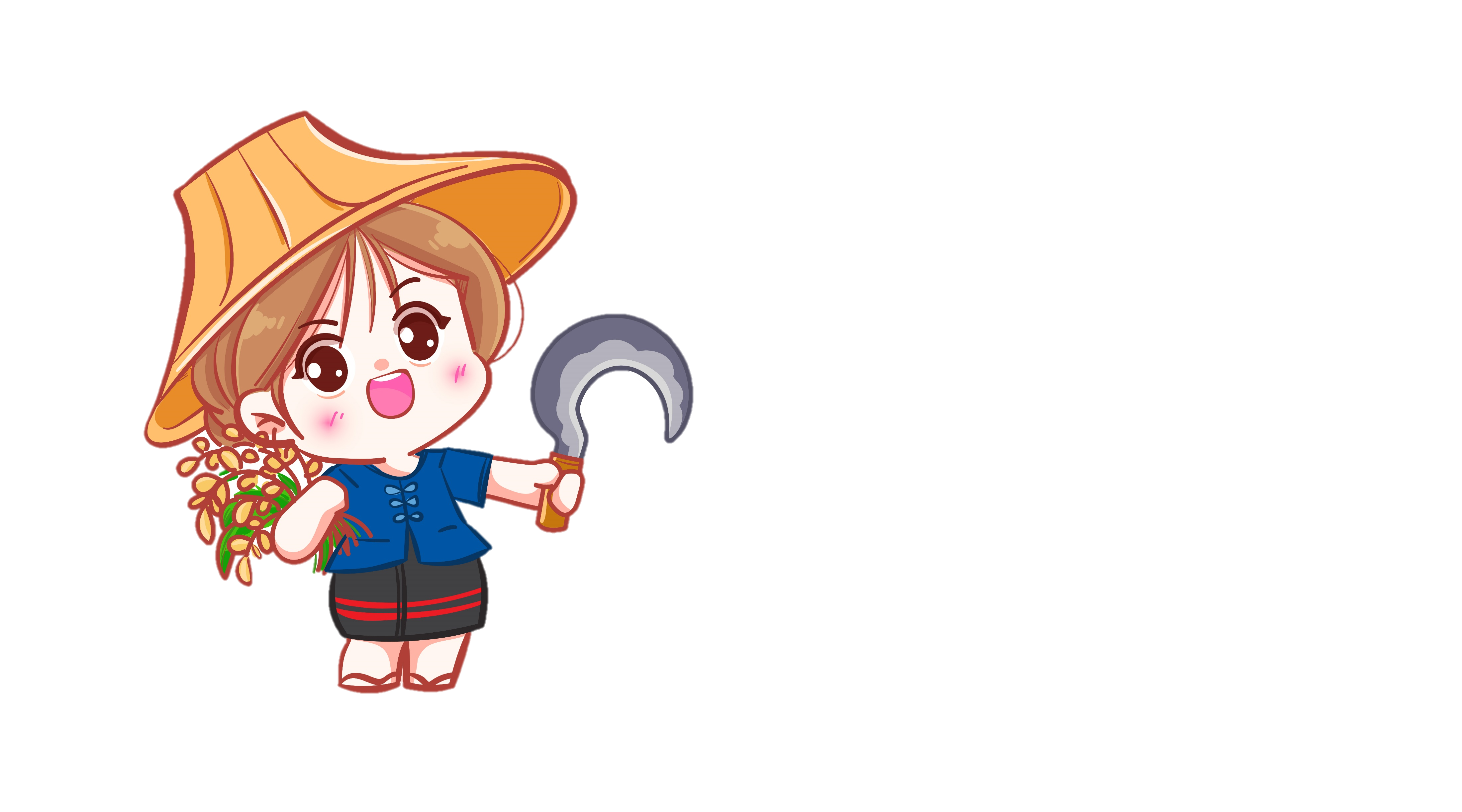 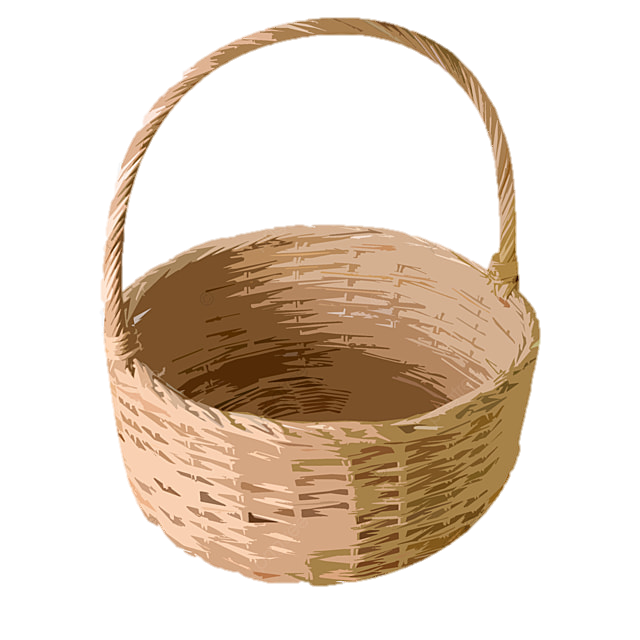 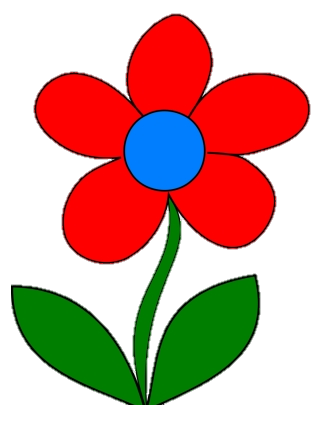 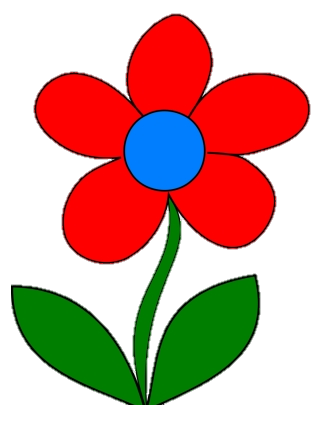 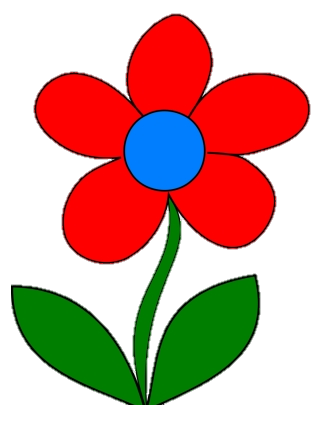 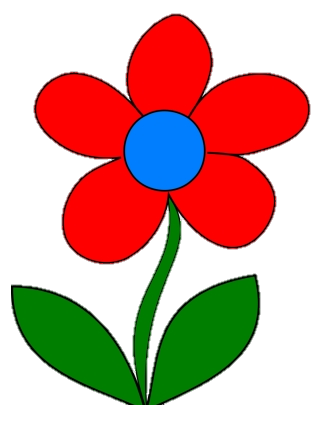 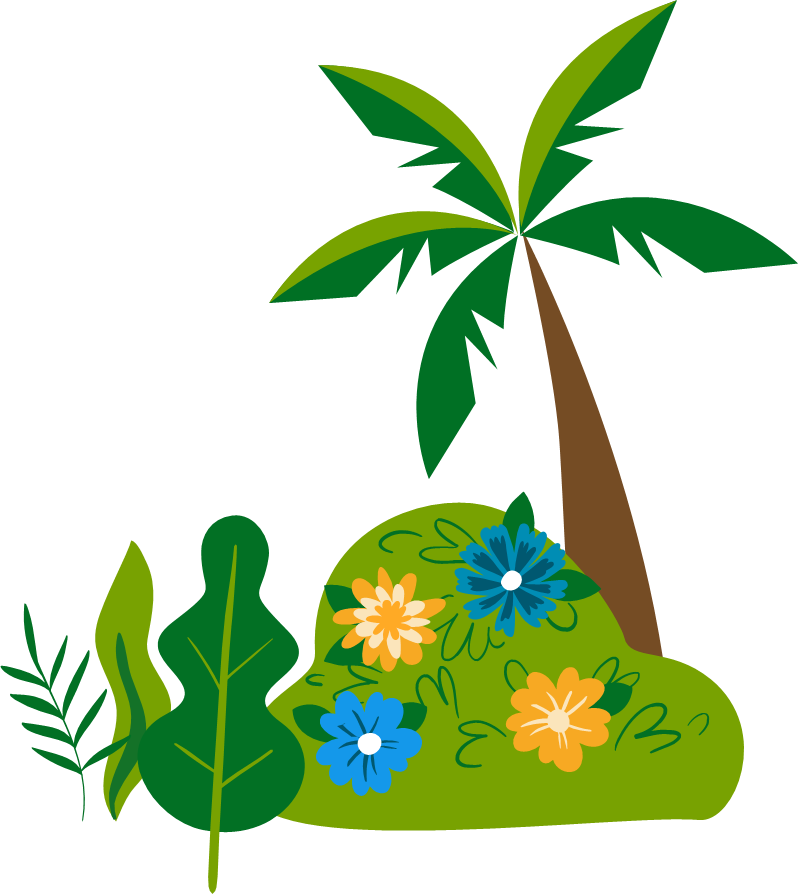 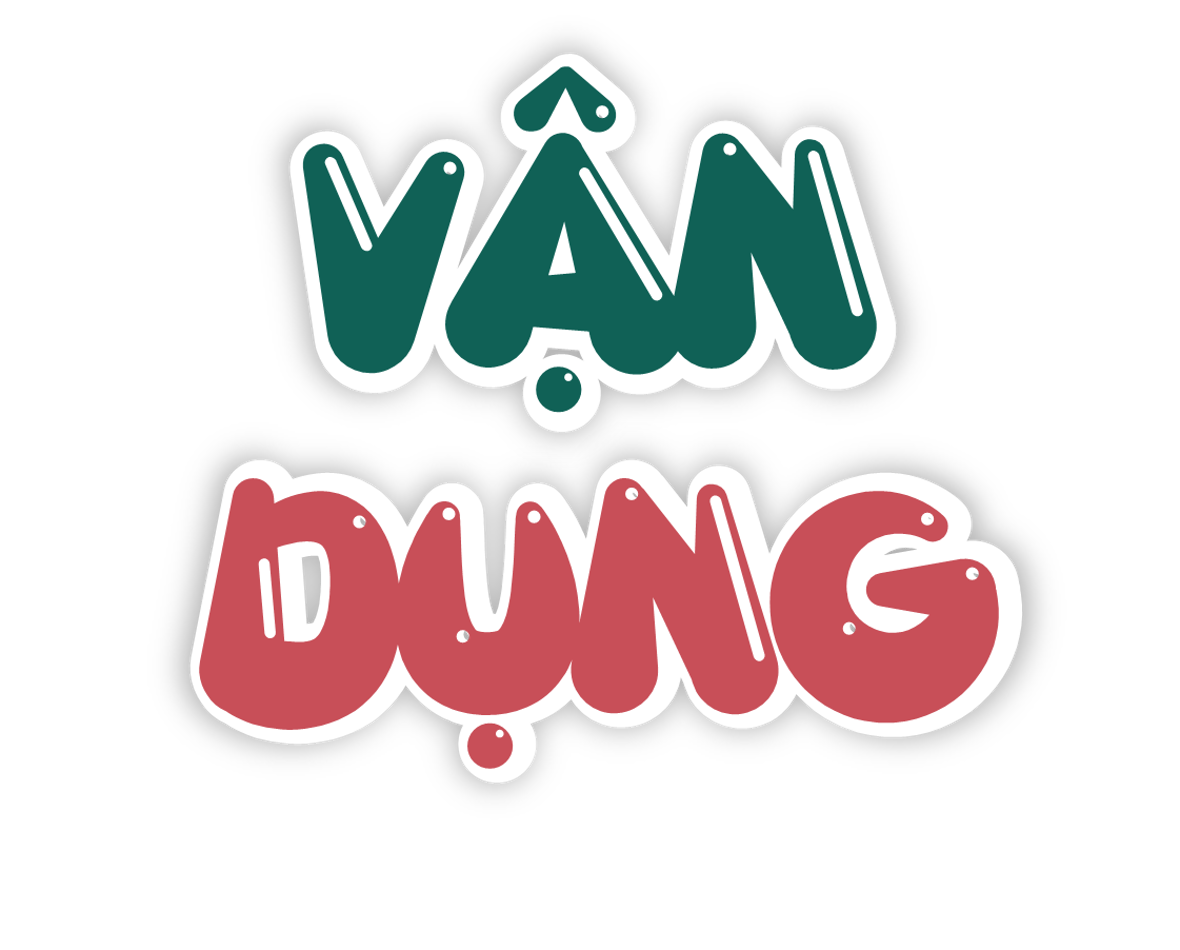 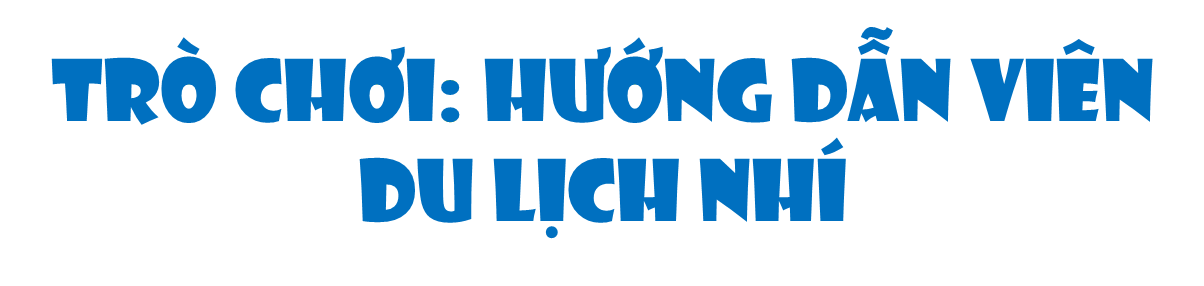 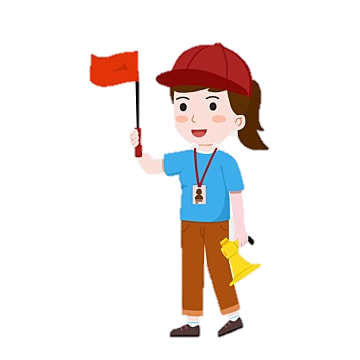 Đóng vai hướng dẫn viên du lịch để giới thiệu về các châu lục và đại dương: dựa vào nội dung bài học, các thông tin tra cứu được trong sách, báo, internet,.. để giới thiệu về lịch sử, nét đẹp về thiên nhiên,...
Dặn dò
- Xem lại kiến thức bài học.
- Chuẩn bị bài tiếp theo.
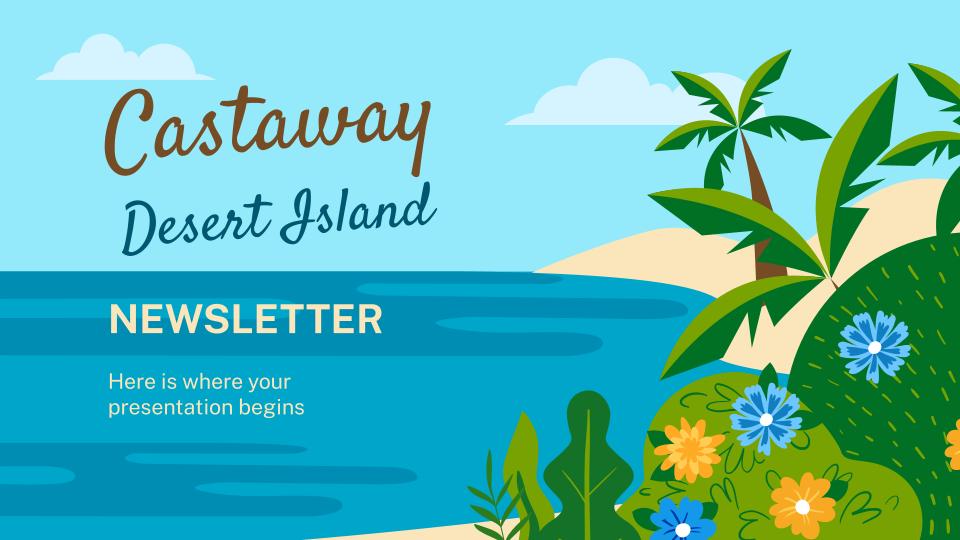 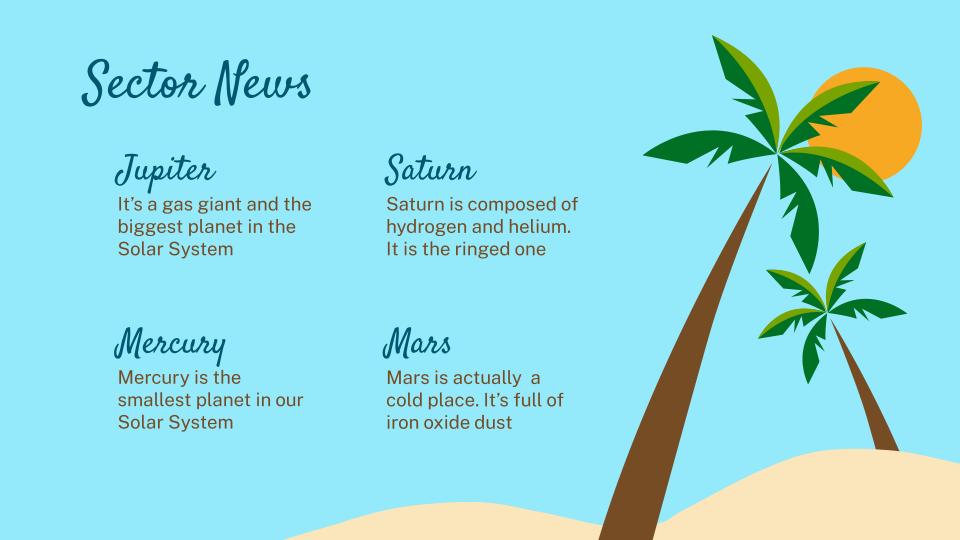